Lecture 7: Parameter-efficient Transformer
Presenters: Ansh Sharma and Manveer Singh Tamber
2024-02-03
UWaterloo CS886 L7: Parameter-efficient Transformer
1
Outline (First half)
Paper 1: Parameter-efficient Transfer Learning for NLP
What is transfer learning?
Feature-based vs Fine-tuning
Adapter tuning
Architecture
Experiments and results
Paper 2: LoRA: Low-Rank Adaptation of Large Language Models
Fine-tuning LLMs and Parameter-efficient approach
Adapter modules and  prefix tuning 
Intrinsic Dimension and Intrinsic Rank
LoRA
Experiments and results
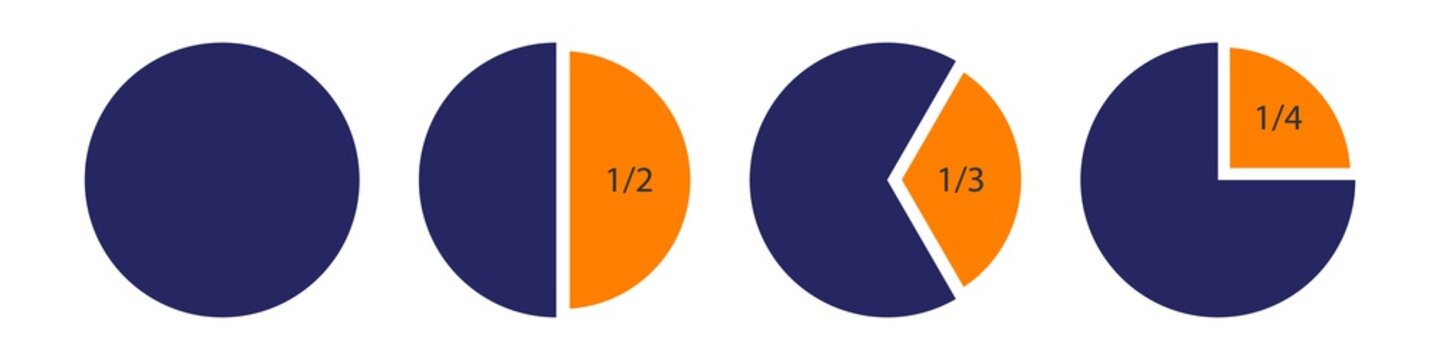 2024-02-03
UWaterloo CS886 L7: Parameter-efficient Transformer
2
Outline (First half)
Paper 3: It’s Not Just Size That Matters: Small Language Models Are Also Few-Shot Learners
Zero-Shot Learning vs Few-Shot Learning
PET (Pattern-Exploiting Training)
iPET (Iterative variant of PET)
PET with Multiple Masks
Experiments and results
Paper 4: Making Pre-trained Language Models Better Few-shot Learners
LM-BFF (better few-shot fine-tuning of language models)
Prompt-based Fine-tuning
Automatic Prompt Generation
Fine-tuning with Demonstrations
Experiments and results
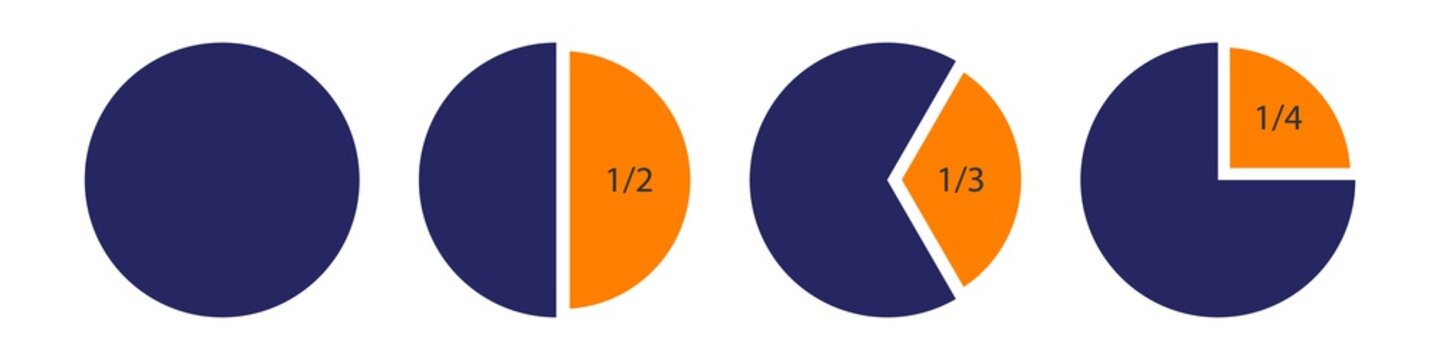 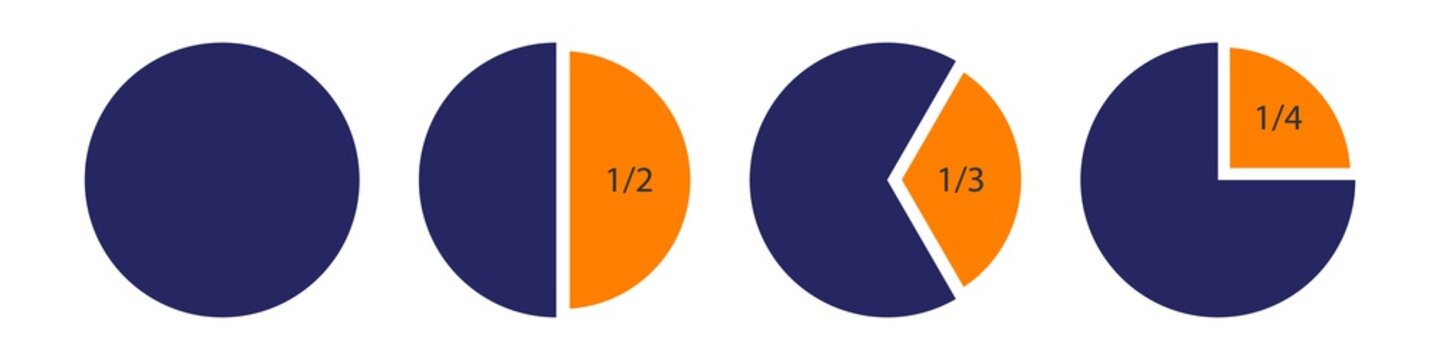 2024-02-03
UWaterloo CS886 L7: Parameter-efficient Transformer
3
Paper 1: Parameter-efficient Transfer                 Learning for NLP
Prerequisites

What is transfer learning?
A machine learning method where a model developed for one task is reused as the starting point for a model on a different but related task.
Efficiency
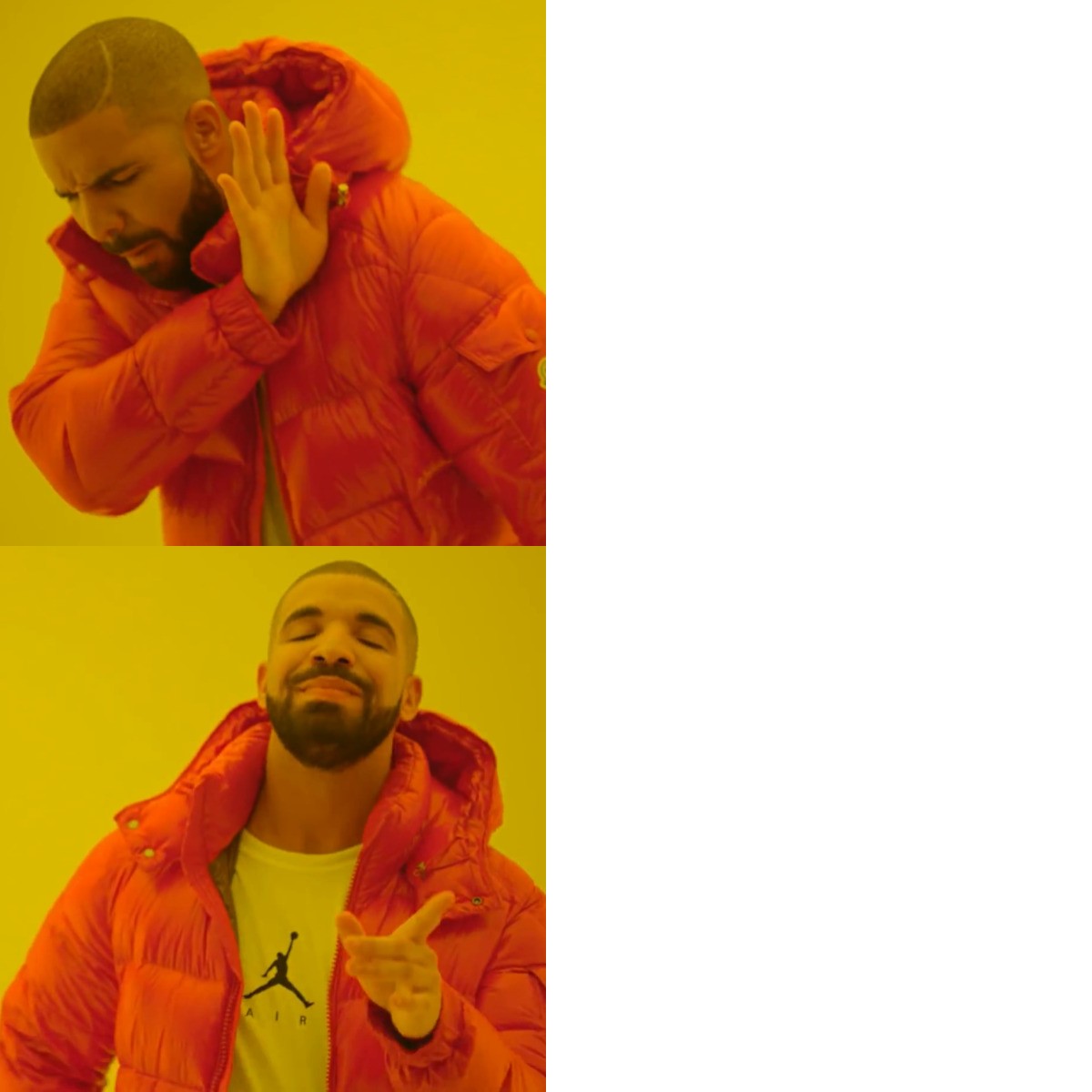 Do not reinvent 
the wheel!
Benefits
Performance
Use the wheel 
to make a car
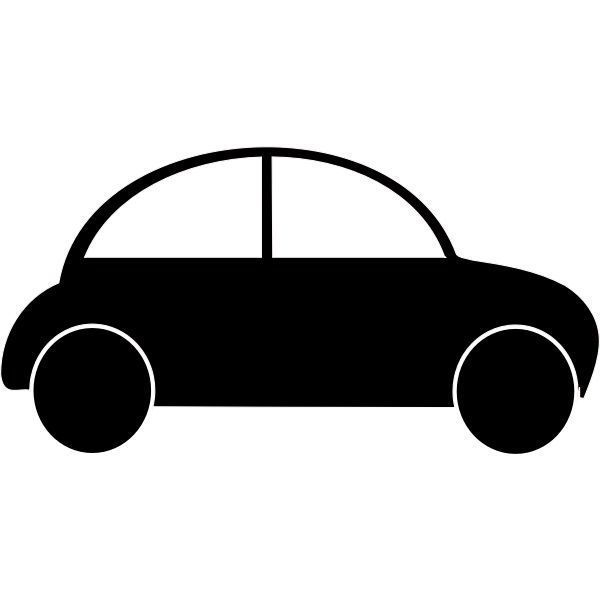 Versatility
2024-02-03
UWaterloo CS886 L7: Parameter-efficient Transformer
4
Feature-based vs Fine-tuning
For example- Learning French from English
Pre-Trained Model 
Eg.- multilingual BERT
Pre-Trained Model 
Eg.- BERT
Feature Extraction
Model extracts features capturing the linguistic essence of input sentences
Fine-Tuning on Parallel Corpus
Fine-tune the model on a dataset with English sentences and their French translations
Usage of Features 
These features are then used in an application to assist in specializing in French
Application
This model can then be used in an application to assist English speakers in learning French
Fine-tuning
Feature-based
2024-02-03
UWaterloo CS886 L7: Parameter-efficient Transformer
5
Concepts
Feature-Based
Fine-Tuning
Frozen during training
Adapter Tuning
2024-02-03
UWaterloo CS886 L7: Parameter-efficient Transformer
6
Layer Norm
+
Adapter Layer
+
Transformer 
Layer
Adapter
Feed-forward 
up-project
2x Feed-forward layer
Nonlinearity
Layer Norm
+
Adapter
Feed-forward 
down-project
Feed-forward layer
Multi-headed attention
Adapter module architecture
Transformer layer architecture with adapter
2024-02-03
UWaterloo CS886 L7: Parameter-efficient Transformer
7
Layer Norm
Multi-Headed Attention: Primary 
sub-layer in the transformer to process input data.

Feed-Forward Layer: Data is processed here using the attention mechanism.

'+' (Skip Connection): The output of the adapter/feed-forward layer is added to the original input of the layer (or sub-layer). This process helps the network to preserve information from earlier stages.

Layer Normalization: The combined output is normalized (for stabilizing the learning process).
+
Transformer 
Layer
Adapter
2x Feed-forward layer
Layer Norm
+
+
Adapter
Feed-forward layer
Multi-headed attention
2024-02-03
UWaterloo CS886 L7: Parameter-efficient Transformer
8
+
“A bottleneck architecture”
Adapter Layer
The total number of parameters added per layer, including biases, is 2md + d + m. Here, m << d.

Only 0.5 − 8% of the parameters of the original model are used.

Using skip connection, if the parameters of the projection layers are initialized to near-zero, the module is initialized to an approximate identity function.
Feed-forward 
up-project
Nonlinearity
Feed-forward 
down-project
2024-02-03
UWaterloo CS886 L7: Parameter-efficient Transformer
9
Experiments
The goal is to build a compact and extensible system that performs well on multiple similar downstream tasks (new data is unknown at start), but without training an entire new model for every new task.
2024-02-03
UWaterloo CS886 L7: Parameter-efficient Transformer
10
26 diverse text classification tasks using BERT!
The GLUE (General Language Understanding Evaluation) benchmark is a resource set for training, evaluating, and analyzing natural language understanding systems. It has diagnostic dataset, nine language understanding tasks, a leaderboard and dashboard.

GLUE is model-agnostic, suitable for any system handling sentence or sentence pairs. It's designed to encourage models that use transfer learning or parameter sharing, aiming to advance robust natural language understanding systems.
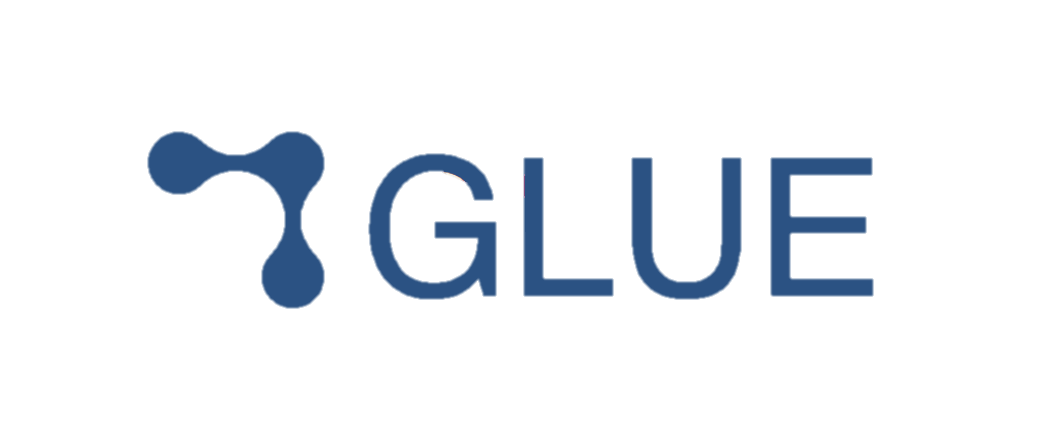 2024-02-03
UWaterloo CS886 L7: Parameter-efficient Transformer
11
SQuAD (Stanford Question Answering Dataset)
The Stanford Question Answering Dataset (SQuAD) is a set of question-answer pairs from Wikipedia articles. Answers are sequences of text from the articles, and the dataset is created through crowdsourcing, offering diversity. 

SQuAD 1.1 has 107,785 pairs across 536 articles. The latest version, SQuAD2.0 (or SQuAD-Open), combines SQuAD1.1's questions with over 50,000 unanswerable ones, crafted adversarially to resemble answerable queries.
2024-02-03
UWaterloo CS886 L7: Parameter-efficient Transformer
12
Results
GLUE benchmark results
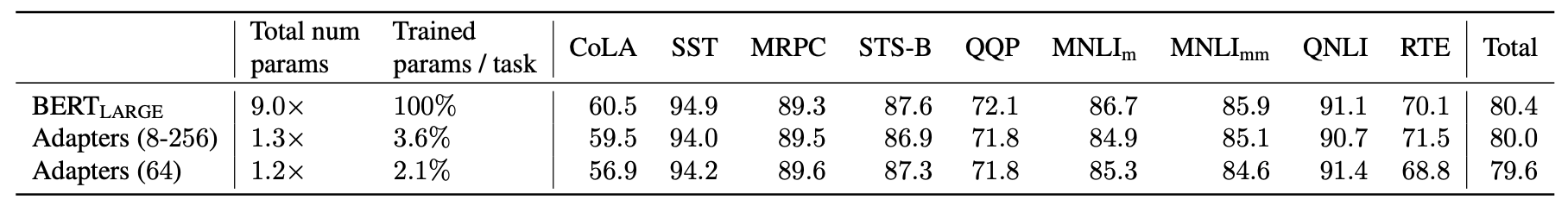 (Fine-tuning)
Overall batch size
Adapter size
AutoML benchmark results
SQuAD test results (validation accuracy)
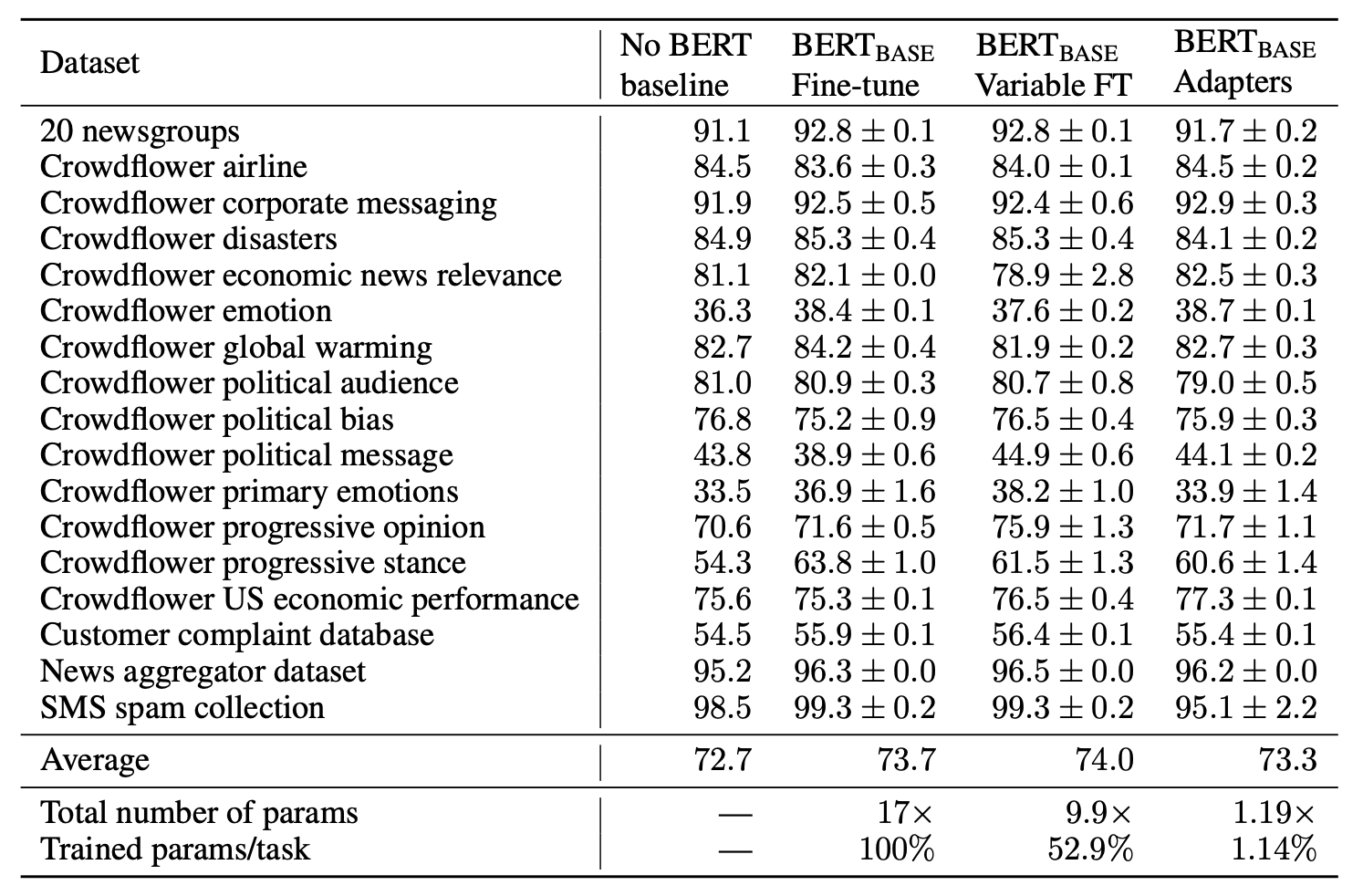 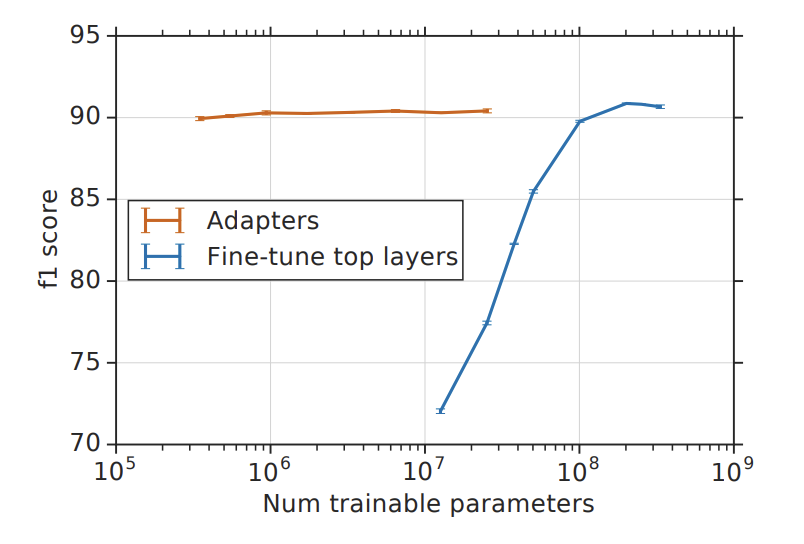 Similar accuracy!Less parameters!
2024-02-03
UWaterloo CS886 L7: Parameter-efficient Transformer
13
Paper 2: LoRA: Low-Rank Adaptation of 		Large Language Models
Prerequisites
(to predict the next word)
2024-02-03
UWaterloo CS886 L7: Parameter-efficient Transformer
14
Can we apply adapter modules to LLMs like GPT-3?
Yes, but with high inference latency as  adapter layers have to be processed sequentially.
Additional depth because of adapters requires more synchronous GPU operations, unless we store the adapter parameters redundantly many times.

Can we apply prefix tuning and add a prompt before the input?
Yes, but prefix tuning is difficult to optimize and its performance varies in an inconsistent, non-linear manner with changes in trainable parameters.
Allocating a portion of a model's sequence length for adaptation (such as prompt tuning) limits the length available for processing specific tasks.         We can combine LoRA with prefix tuning.
2024-02-03
UWaterloo CS886 L7: Parameter-efficient Transformer
15
Let’s understand 2 key concepts: Intrinsic Dimension and Intrinsic Rank
The intrinsic dimension of a neural network refers to the minimum number of parameters or features needed to get a performance similar to the full model. It's like finding the simplest version of the model that still does the job well.
The intrinsic rank is the complexity or the degree of freedom in a particular component of a neural network, like a weight matrix in a layer. It indicates the minimum number of dimensions needed to represent the important information in that component.
2024-02-03
UWaterloo CS886 L7: Parameter-efficient Transformer
16
Concepts
h
Frozen 
during 
training
r
d
x
Reparameterization done in the paper
2024-02-05
UWaterloo CS886 L7: Parameter-efficient Transformer
17
2024-02-03
UWaterloo CS886 L7: Parameter-efficient Transformer
18
Experiments
RoBERTa, DeBERTa, GPT-2, and GPT-3 were used for comparison.
GLUE Benchmark (discussed earlier)
WikiSQL (Zhong et al., 2017)
Data:            56,355 training and 8,421 validation examples.
Structure:   Context encoded as {table schema, query}; target as {SQL}.
SAMSum (Gliwa et al., 2019)
  Data:                                                                           14,732 training and 819 test examples.
Structure:               Context encoded as concatenated utterances; target as {summary}.
2024-02-03
UWaterloo CS886 L7: Parameter-efficient Transformer
19
E2E NLG Challenge (Novikova et al., 2017)
Data:           Approximately 42,000 training, 4,600 validation, and 4,600 test 
                    examples in the restaurant domain.
Structure:  Input as sequence of slot-value pairs; target as natural language 
                    reference text.
DART (Nan et al., 2020)
Data:                                                                                                   82,000 examples.
Structure:           Inputs as sequences of ENTITY — RELATION — ENTITY triples.
WebNLG (Gardent et al., 2017)
Data:           22,000 examples across 14 categories, with 9 seen during training.
Structure:   Input as sequence of SUBJECT — PROPERTY — OBJECT triples.
2024-02-03
UWaterloo CS886 L7: Parameter-efficient Transformer
20
Results
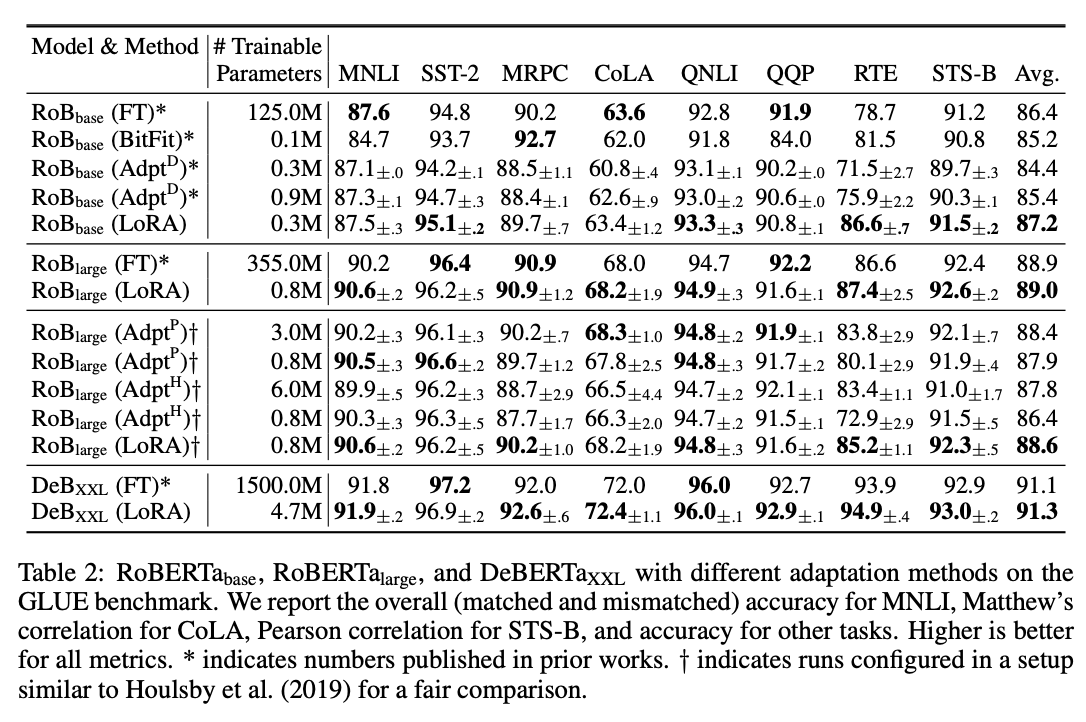 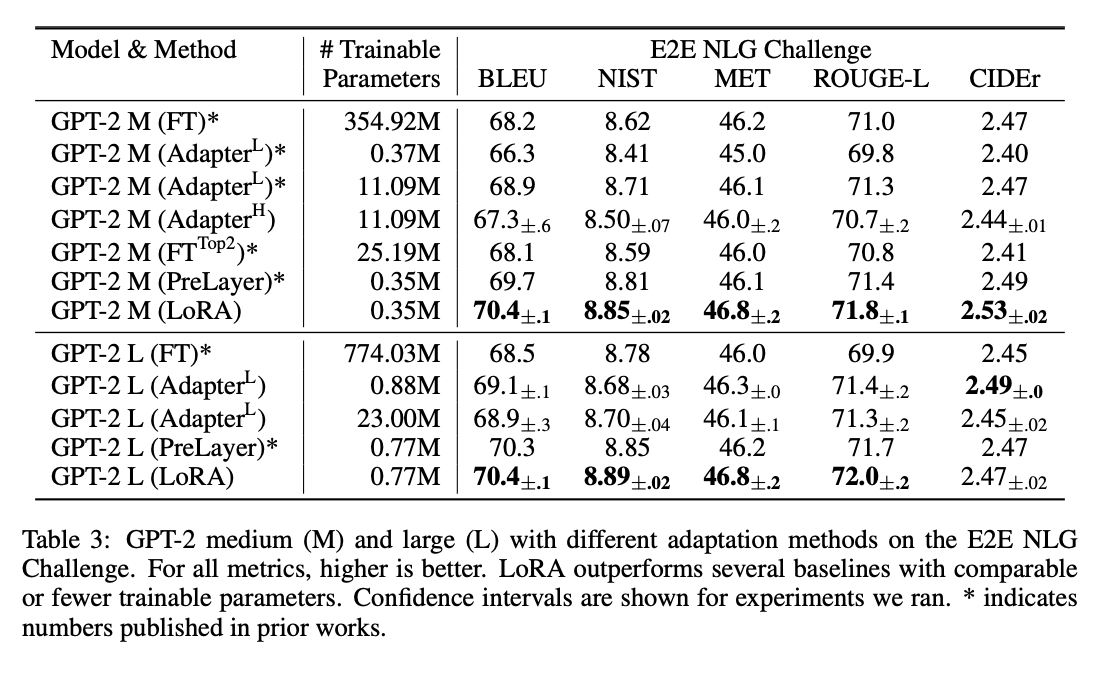 Bias-only 
or BitFit
Better accuracy! 	Less Trainable Parameters! 	Less Storage Requirements!
2024-02-03
UWaterloo CS886 L7: Parameter-efficient Transformer
21
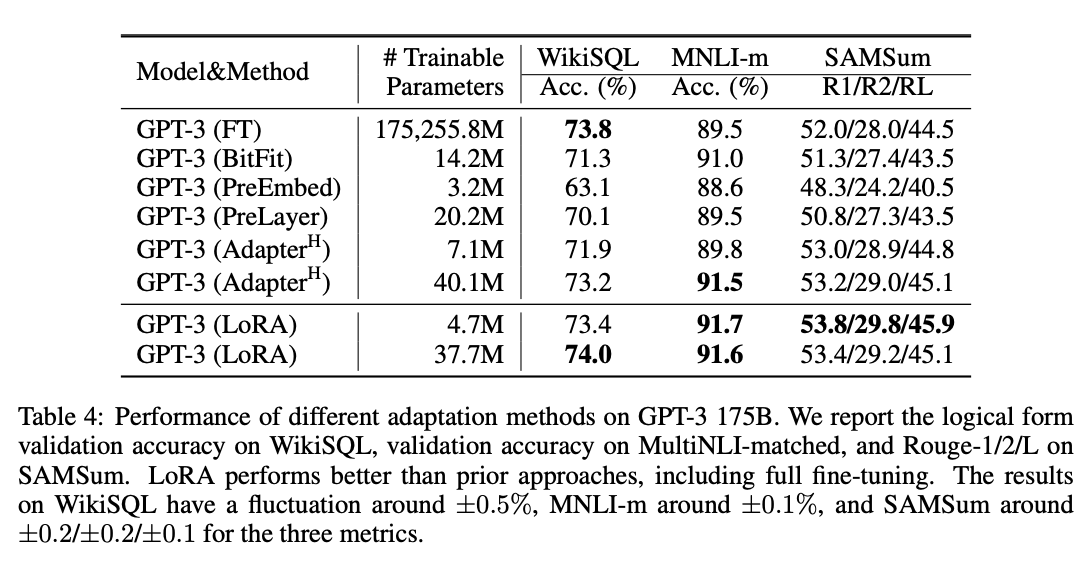 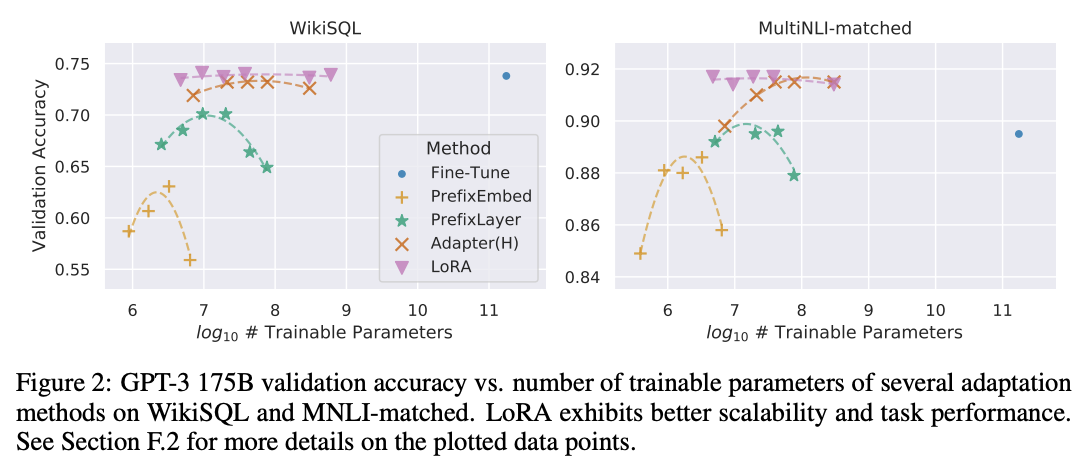 2024-02-03
UWaterloo CS886 L7: Parameter-efficient Transformer
22
Paper 3: It’s Not Just Size That Matters: Small                 Language Models Are Also Few-Shot                   Learners
Prerequisites
Zero-Shot Learning: the model is trained on a range of tasks but is then applied to a completely new task for which it has seen no specific examples. The model relies on its general understanding and knowledge gained during training to infer and make predictions about the new task.
Eg- When a model trained on English tasks (like text classification, etc.) encounters a task of performing sentiment analysis on French data, its success hinges on the linguistic similarities between French and English, as well as the model's ability to adapt to different languages.
2024-02-05
UWaterloo CS886 L7: Parameter-efficient Transformer
23
Few-Shot Learning: involves training a model on a small set of examples specific to the new task, assuming that the model has already been pre-trained on a large, diverse dataset, and then it is fine-tuned with just a few examples of the specific task. 
Eg- (Same example as previous) but now you give the model 20 documents with labeled French text. Leveraging its foundational training in English, along with the nuances learned from the few French examples, the model attempts to perform sentiment analysis on French data.
2024-02-03
UWaterloo CS886 L7: Parameter-efficient Transformer
24
PET (Pattern-Exploiting Training)
.
Oil prices rise
? __ ,
Oil prices fall back
entailment
Yes
not_entailment
No
2024-02-05
UWaterloo CS886 L7: Parameter-efficient Transformer
25
.
Oil prices rise
? __ ,
Oil prices fall back
entailment
Yes
not_entailment
No
2024-02-05
UWaterloo CS886 L7: Parameter-efficient Transformer
26
.
Oil prices rise
? __ ,
Oil prices fall back
entailment
Yes
not_entailment
No
Identifying PVPs that perform well is challenging in the absence of a large development set. Therefore, PET enables a combination of multiple PVPs P = {p1, . . . , pn}. 

Multiple MLMs are trained for each PVP and fine-tuned on training examples.
2024-02-03
UWaterloo CS886 L7: Parameter-efficient Transformer
27
Weighting term for each PVP, which is based on how accurate each PVP is on the training set.
P = {p1, . . . , pn}
2024-02-05
UWaterloo CS886 L7: Parameter-efficient Transformer
28
iPET (Iterative variant of PET)
Initial Training 
Train an ensemble of MLMs using PET. This involves each model learning from a small set of examples
2024-02-03
UWaterloo CS886 L7: Parameter-efficient Transformer
29
PET with Multiple Masks
Awful pizza!
It was __ __ .
Awful pizza!
It was __ •ble.
2024-02-03
UWaterloo CS886 L7: Parameter-efficient Transformer
30
Awful pizza!
It was __ __ .
Awful pizza!
It was __ •ble.
2024-02-05
UWaterloo CS886 L7: Parameter-efficient Transformer
31
2024-02-03
UWaterloo CS886 L7: Parameter-efficient Transformer
32
Experiments
PET is based on ALBERT.
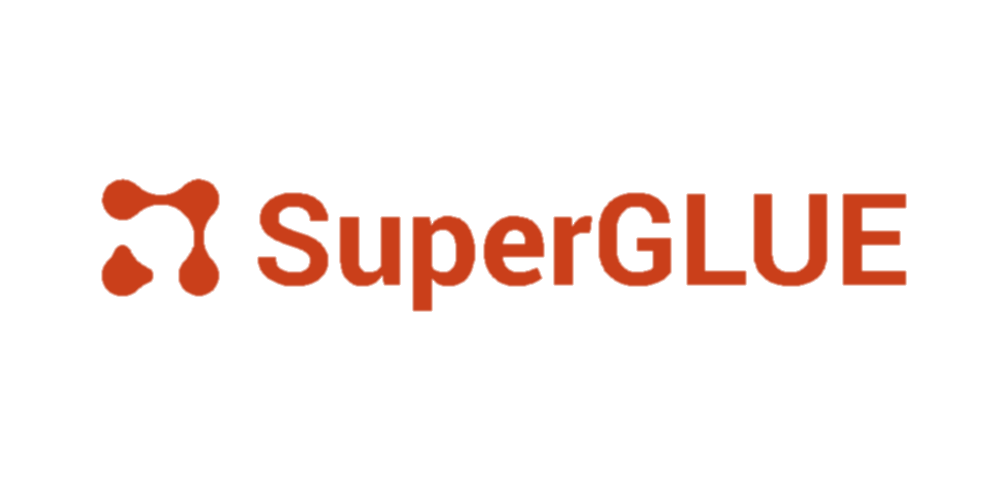 SuperGLUE (Super General Language Understanding Evaluation) is an advanced benchmark designed to evaluate and measure the performance of the latest AI models in natural language understanding (NLU). Introduced as a successor to the original GLUE benchmark, SuperGLUE was developed to present more challenging tasks and push the limits of AI language models. SuperGLUE has tasks like BoolQ, CB, COPA, etc.
2024-02-05
UWaterloo CS886 L7: Parameter-efficient Transformer
33
FewGLUE
The authors developed FewGLUE, a variation of the SuperGLUE benchmark, to evaluate language models like PET and GPT-3 under constrained conditions. They generated new training sets by selecting 32 random examples from each SuperGLUE task, using a consistent random seed for uniformity. 

Additionally, they created unlabeled example sets (up to 20,000 per task) by stripping labels from the original training data. These adjustments aim to test models' performance in unsupervised or semi-supervised settings with limited or no labeled data.
2024-02-03
UWaterloo CS886 L7: Parameter-efficient Transformer
34
Results
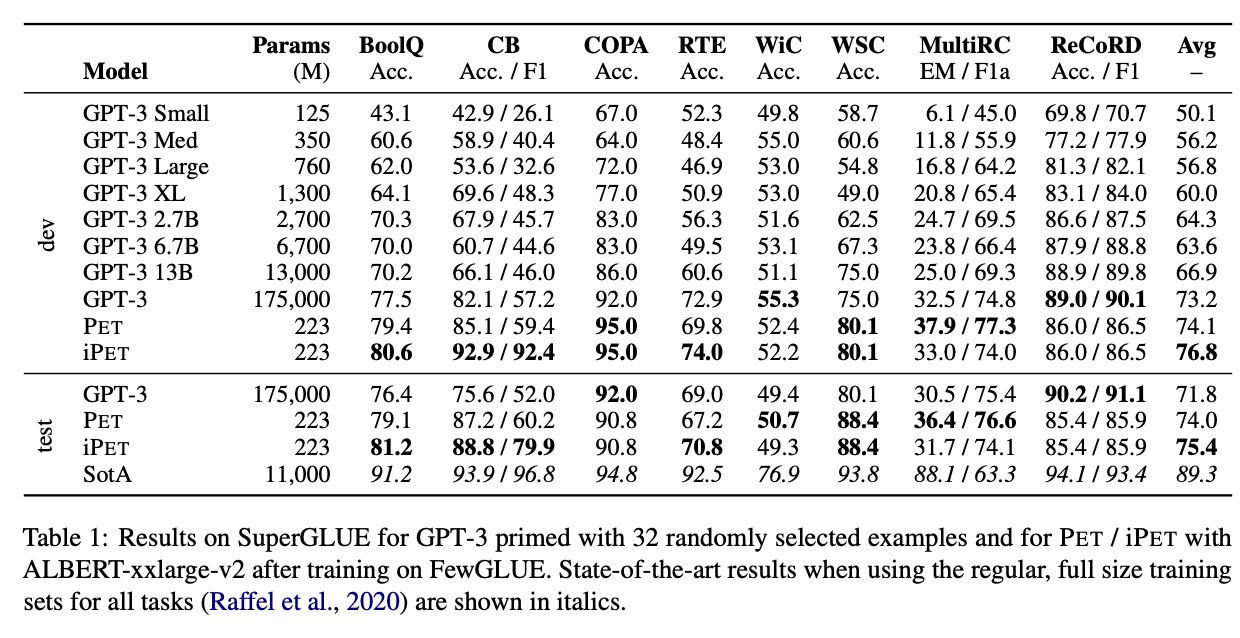 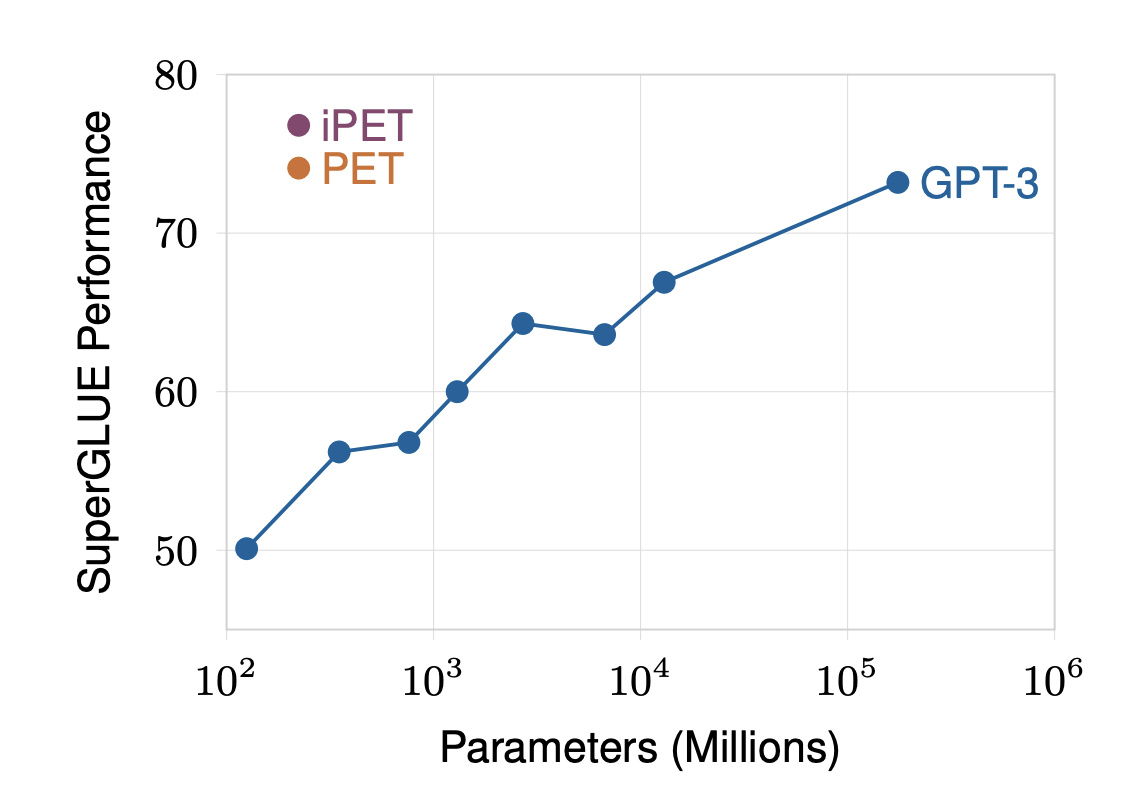 Mostly better results, except a few!
2024-02-03
UWaterloo CS886 L7: Parameter-efficient Transformer
35
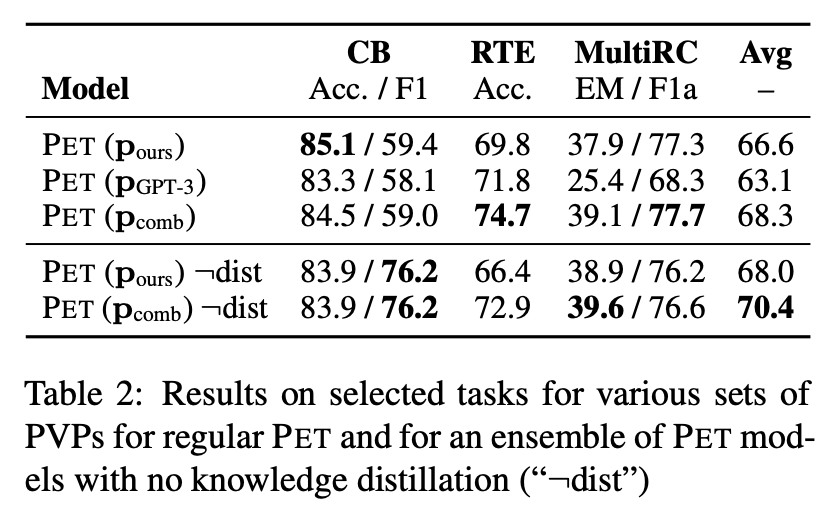 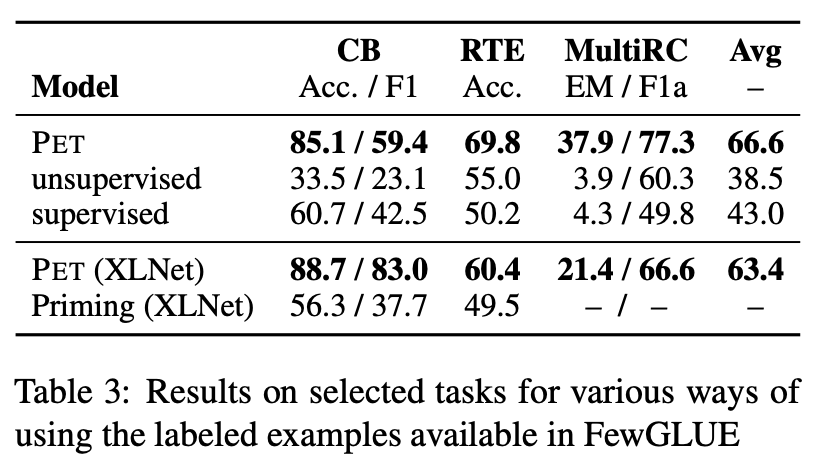 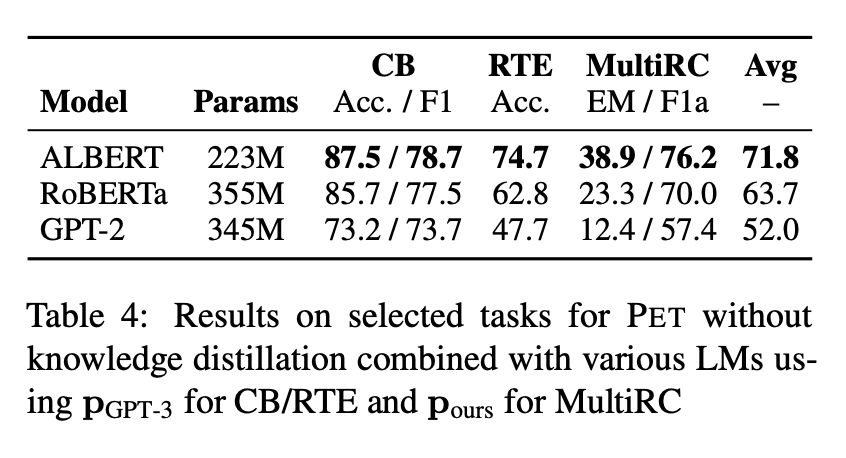 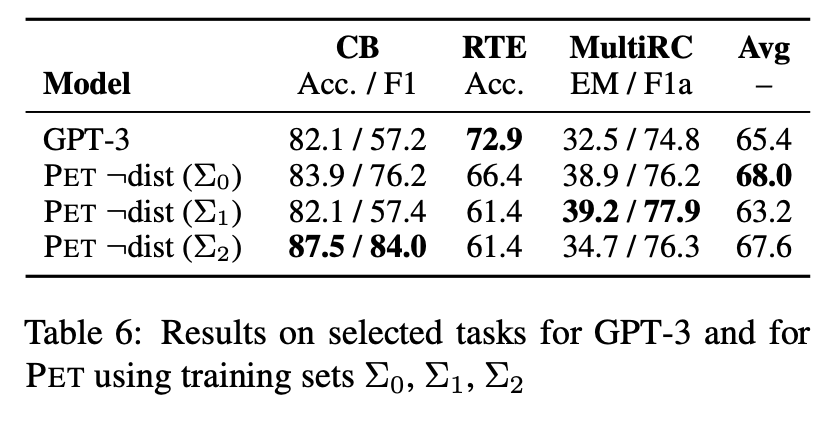 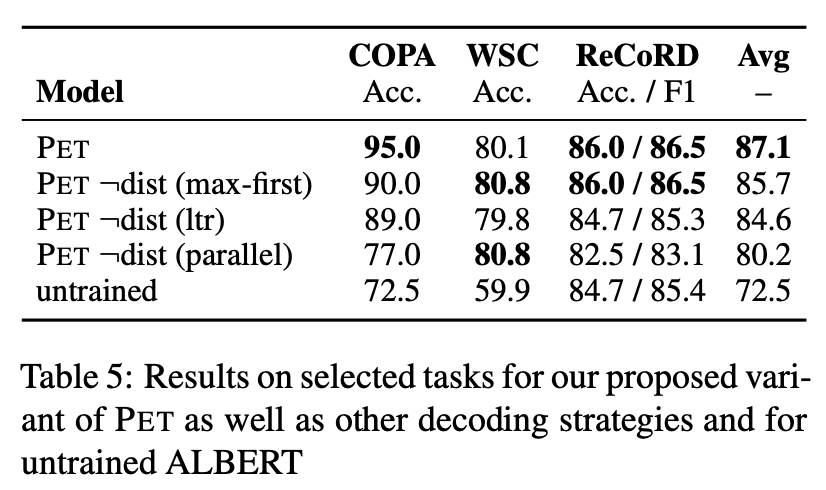 2024-02-03
UWaterloo CS886 L7: Parameter-efficient Transformer
36
Paper 4: Making Pre-trained Language 		Models Better Few-shot Learners
Prerequisites
LM-BFF (better few-shot fine-tuning of language models)
- The task is transformed into a text prompt automatically, with demonstration sets formed by randomly selecting one example per class from the training data for each input. This gives the model a diverse set of examples, each representing a unique class, to illustrate the range of possible responses or categories for the task. The prompt is then enhanced by adding highly relevant examples from each class, providing contextual information to guide the model's response generation.
2024-02-03
UWaterloo CS886 L7: Parameter-efficient Transformer
37
1. Prompt-based Fine-tuning
2024-02-03
UWaterloo CS886 L7: Parameter-efficient Transformer
38
2024-02-05
UWaterloo CS886 L7: Parameter-efficient Transformer
39
2. Automatic Prompt Generation
2024-02-03
UWaterloo CS886 L7: Parameter-efficient Transformer
40
T5
A fun ride. <X> great <Y>
Decode
A pleasure to watch. <X> great <Y>
…
Training examples for label: positive
No reason to watch. <X> terrible <Y>
…
This Junk. <X> terrible <Y>
Generated templates
…
Fine-tuning and evaluate
Training examples for label: negative
Positive: great, negative: terrible
Best templates
2024-02-05
UWaterloo CS886 L7: Parameter-efficient Transformer
41
3. Fine-tuning with Demonstrations
great (label: positive)
terrible (label: negative) ✔
MLM head
[CLS] No reason to watch. It was [MASK]. [SEP] A fun ride. It was great. [SEP] The drama discloses nothing. It was terrible. [SEP]
|----------------------------Demonstration for label: Negative----------------------------|
|----------Template----------|
|-----Demonstration for label: Positive-----|
|-------------------Input-------------------|
2024-02-03
UWaterloo CS886 L7: Parameter-efficient Transformer
42
Experiments and Evaluation
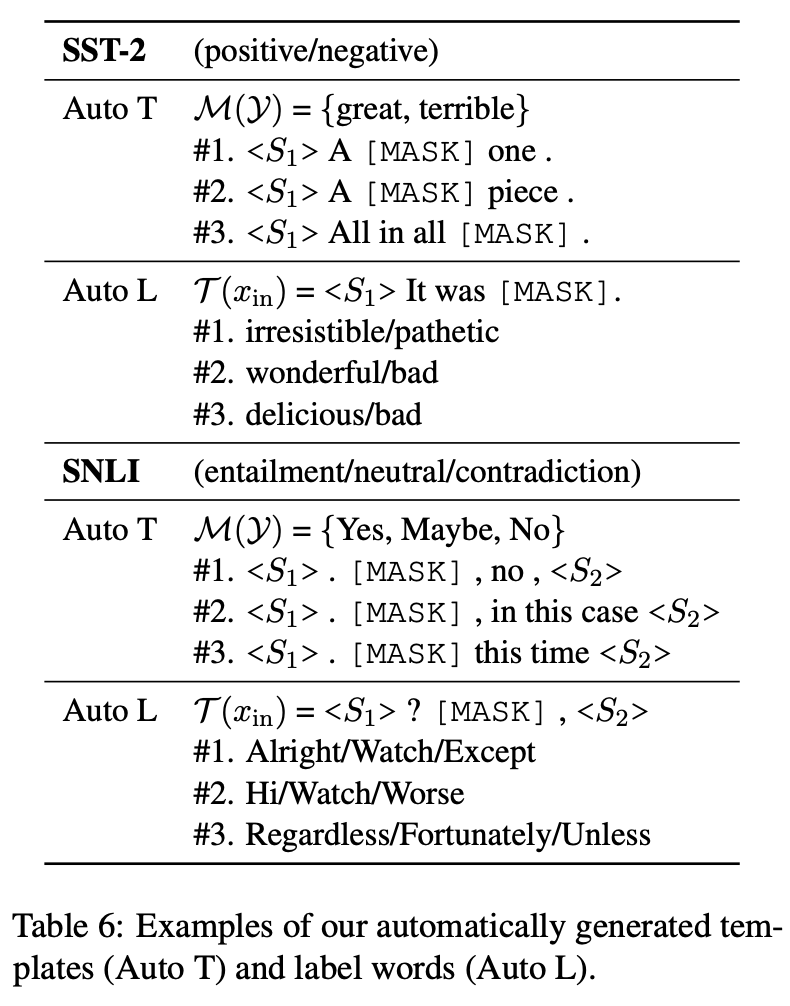 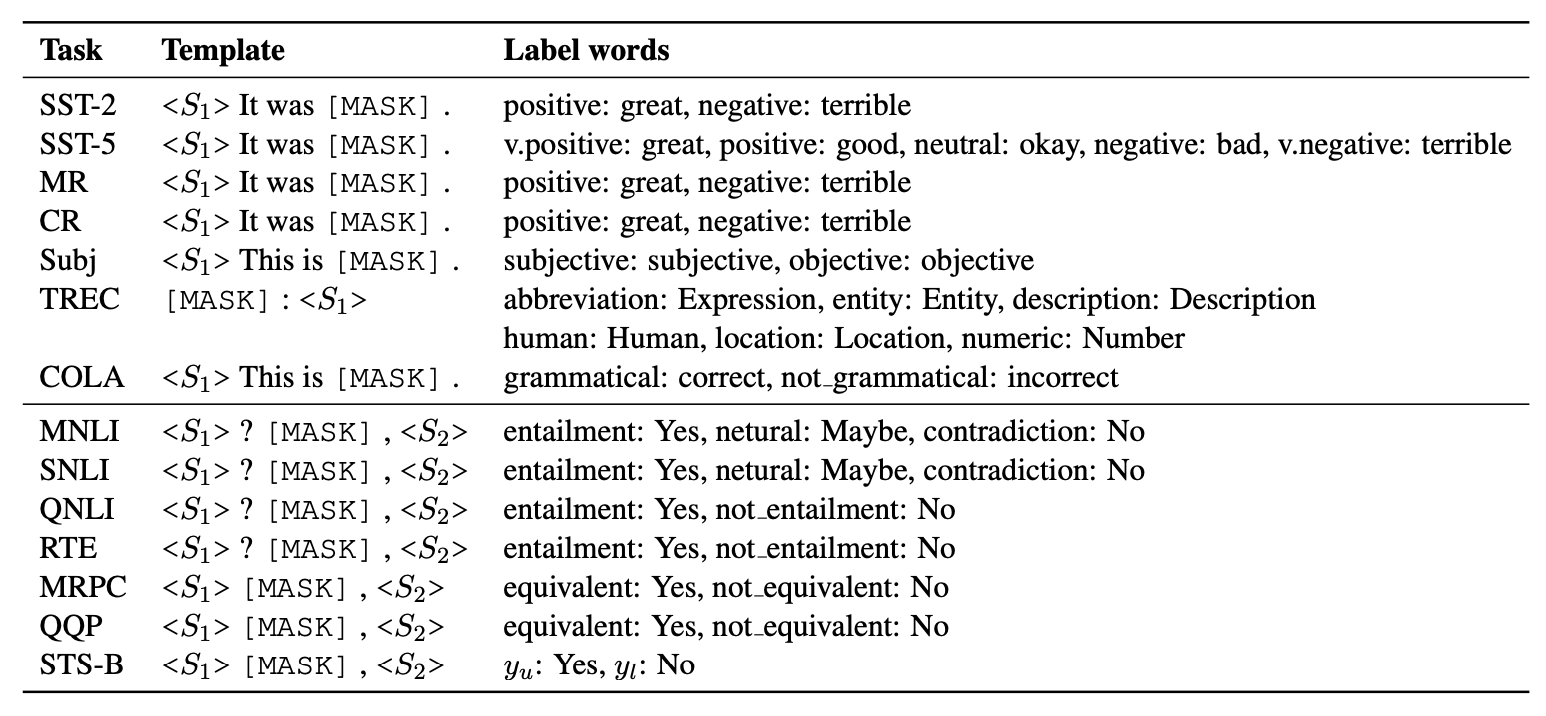 2024-02-03
UWaterloo CS886 L7: Parameter-efficient Transformer
43
Results
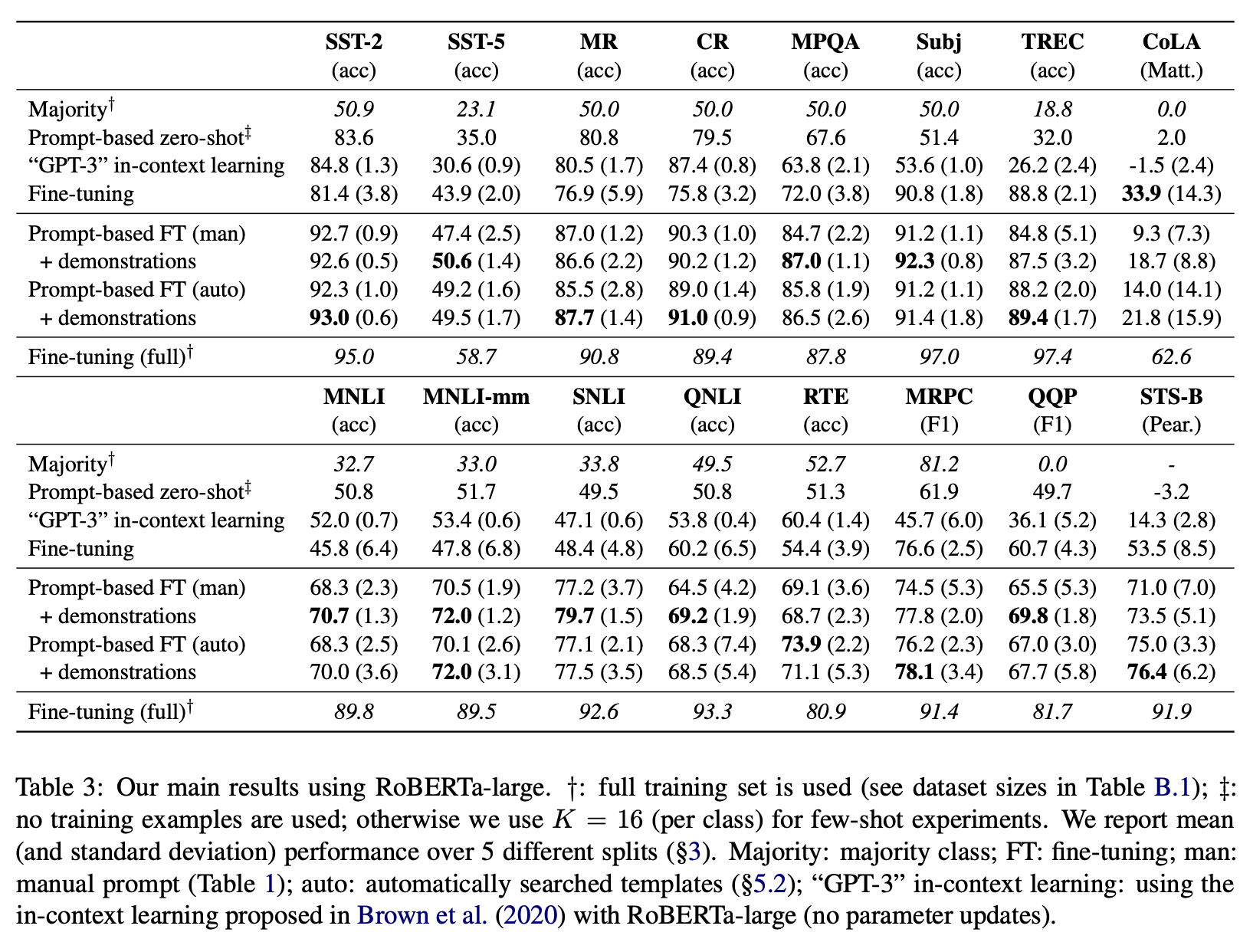 Great results!
2024-02-03
UWaterloo CS886 L7: Parameter-efficient Transformer
44
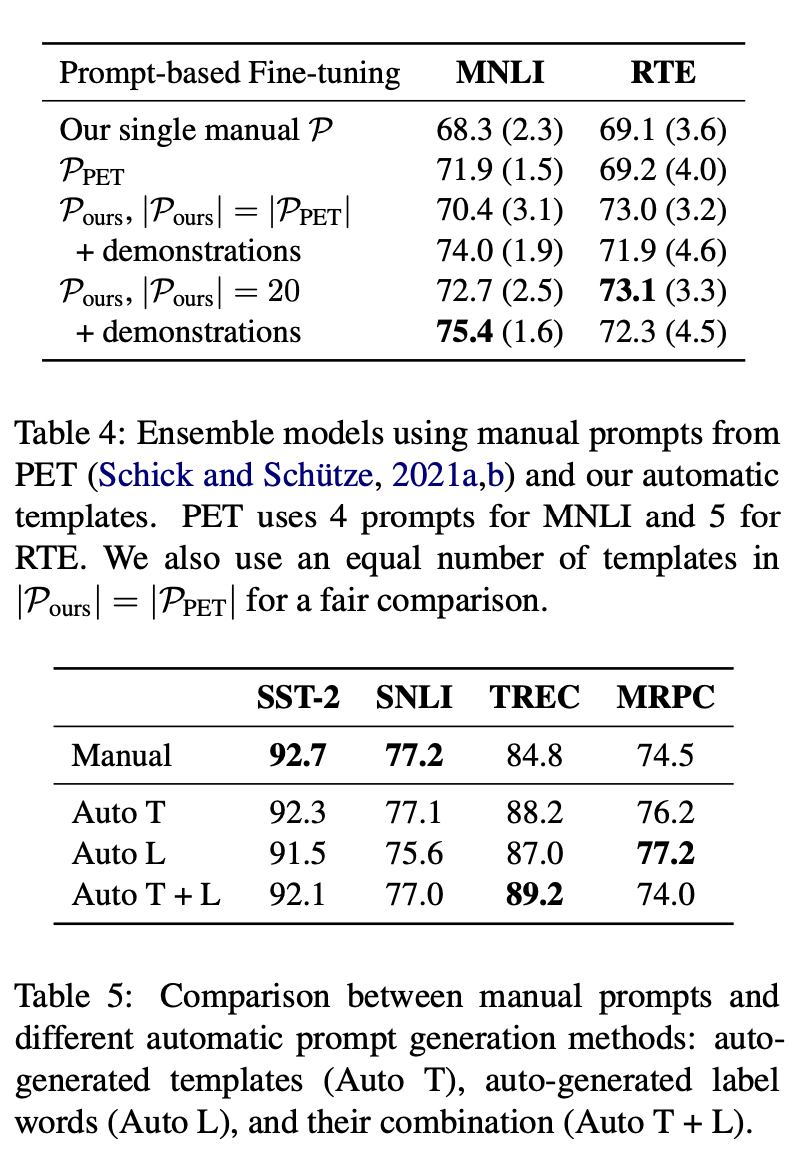 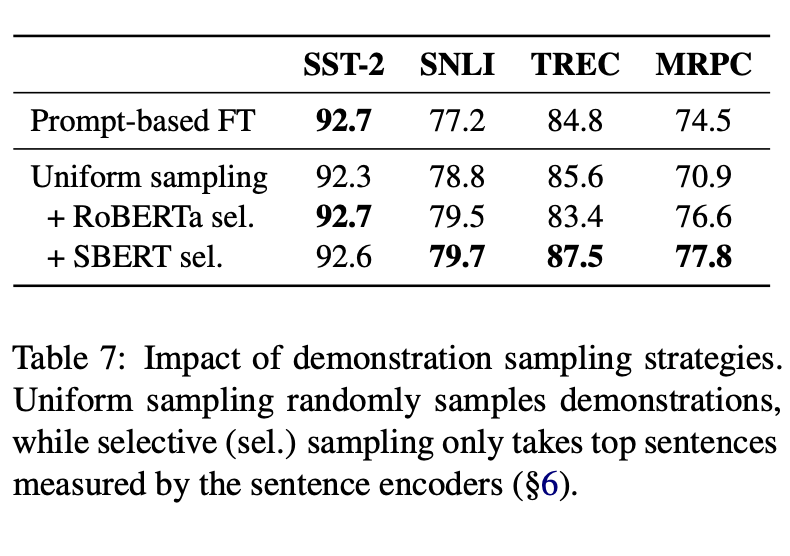 (Uniform sampling to selective sampling comparison with SBERT)
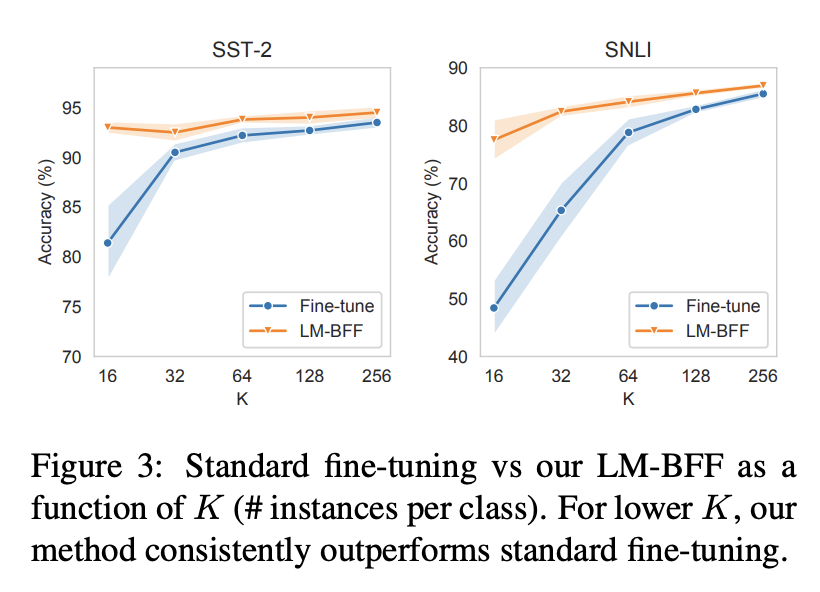 2024-02-03
UWaterloo CS886 L7: Parameter-efficient Transformer
45
CODE (GitHub)
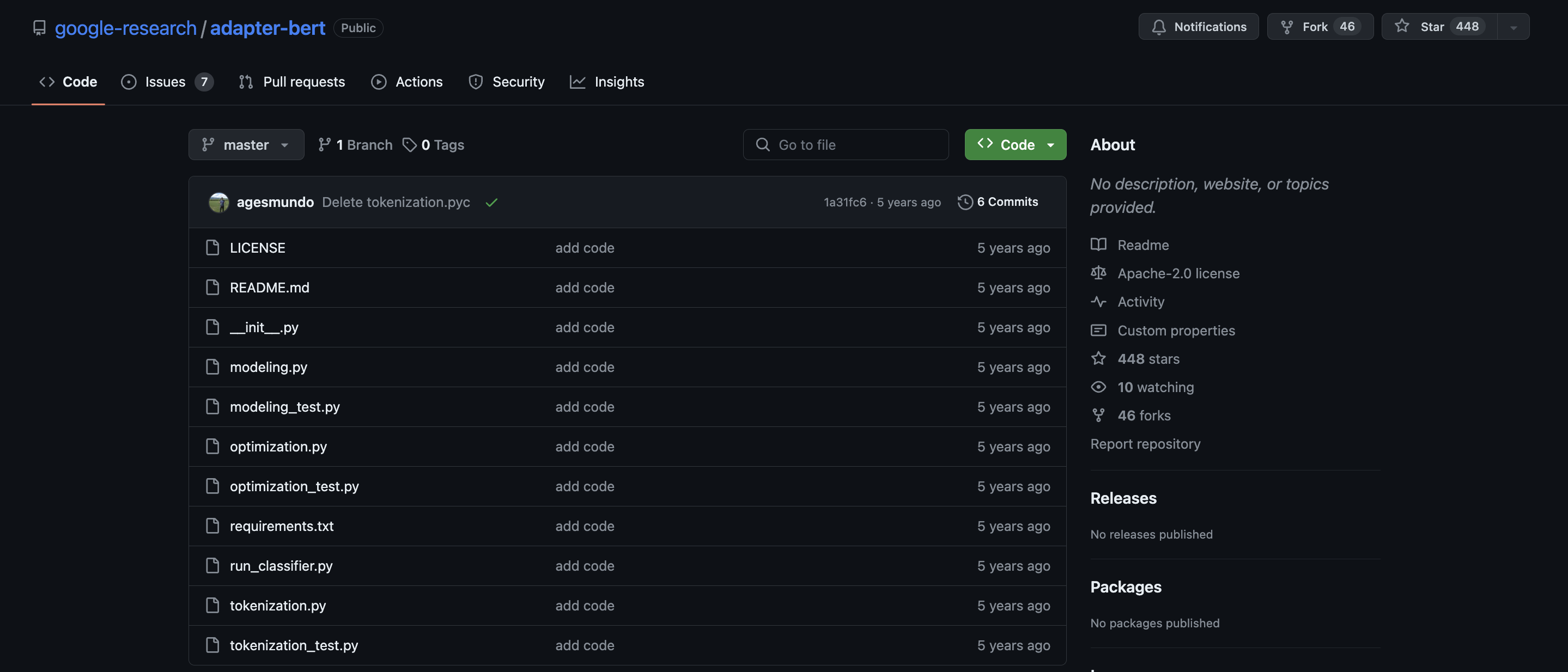 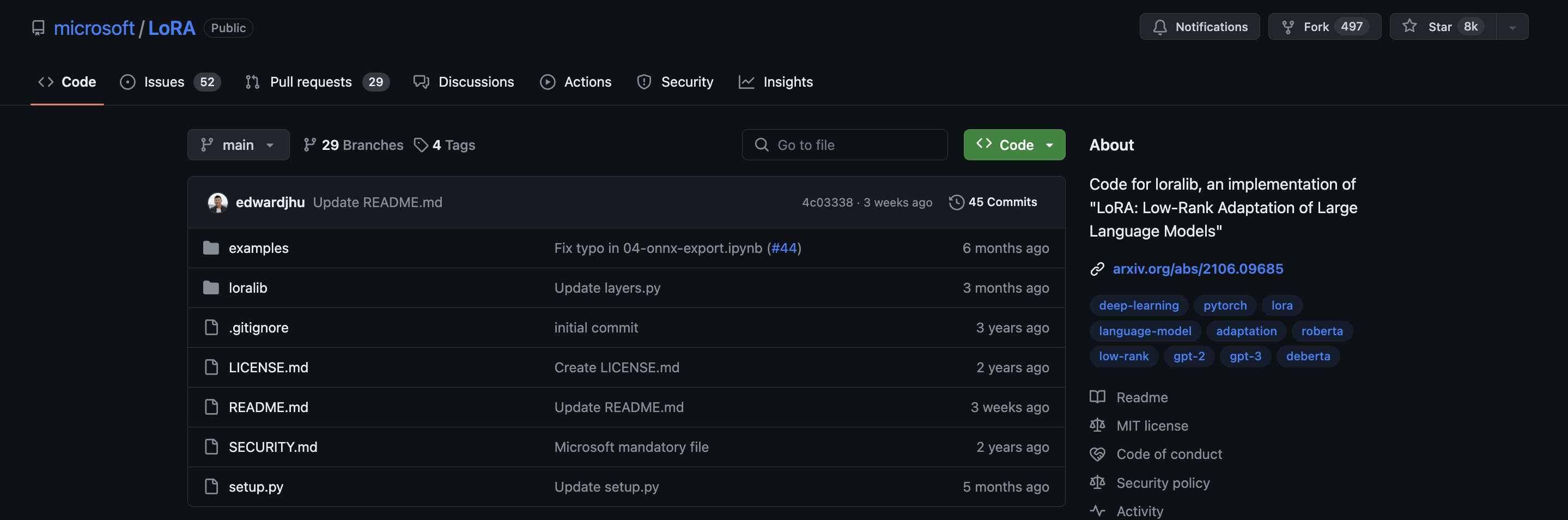 https://github.com/google-research/adapter-bert
https://github.com/microsoft/LoRA
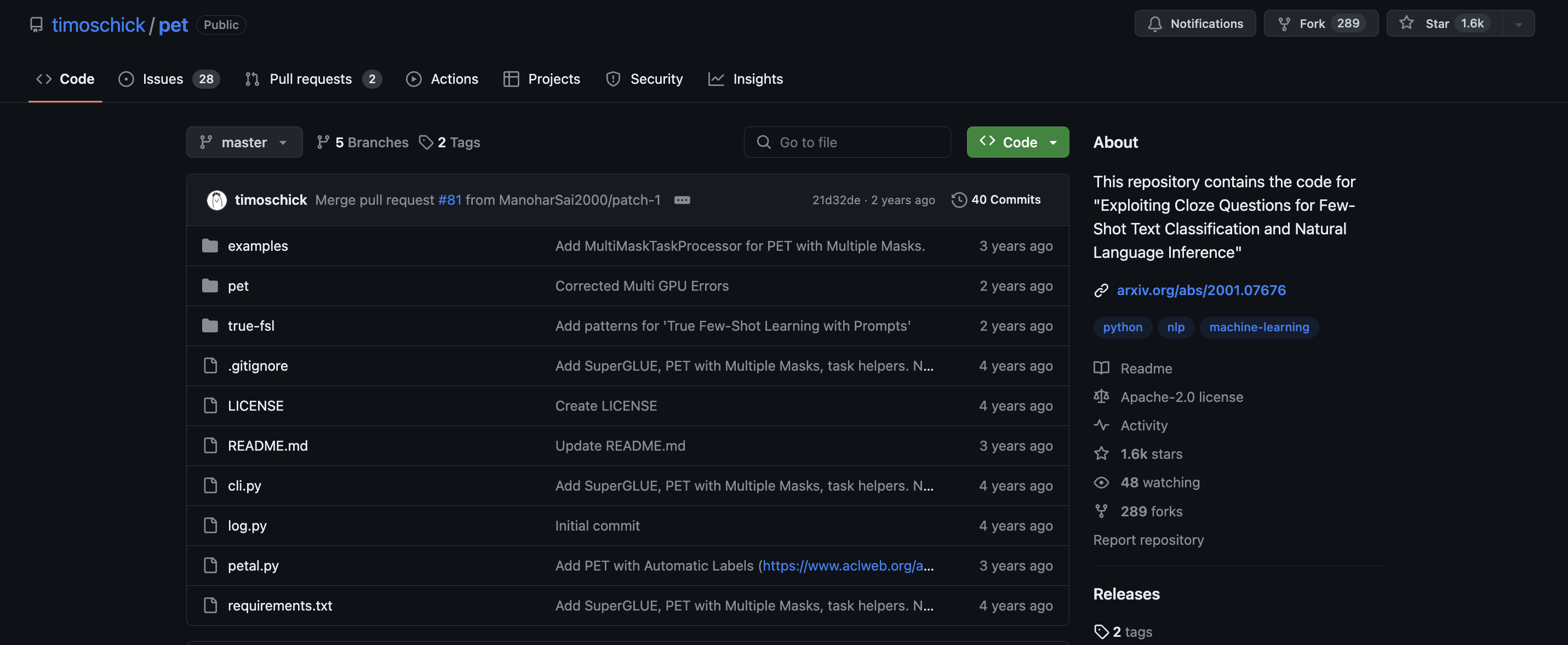 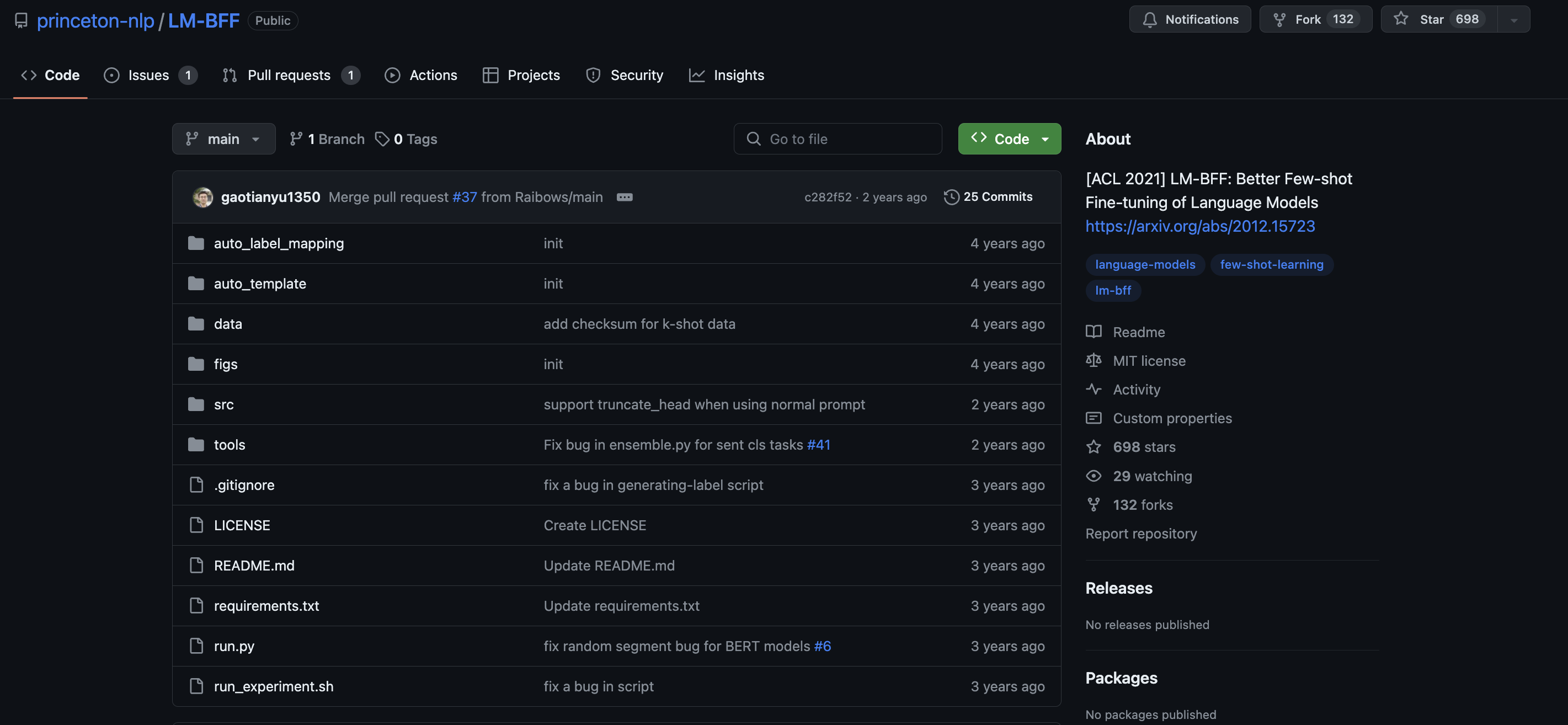 https://github.com/timoschick/pet
https://github.com/princeton-nlp/LM-BFF
2024-02-03
UWaterloo CS886 L7: Parameter-efficient Transformer
46
What I will Cover (Second Half)
2024-02-03
UWaterloo CS886 L7: Parameter-efficient Transformer
47
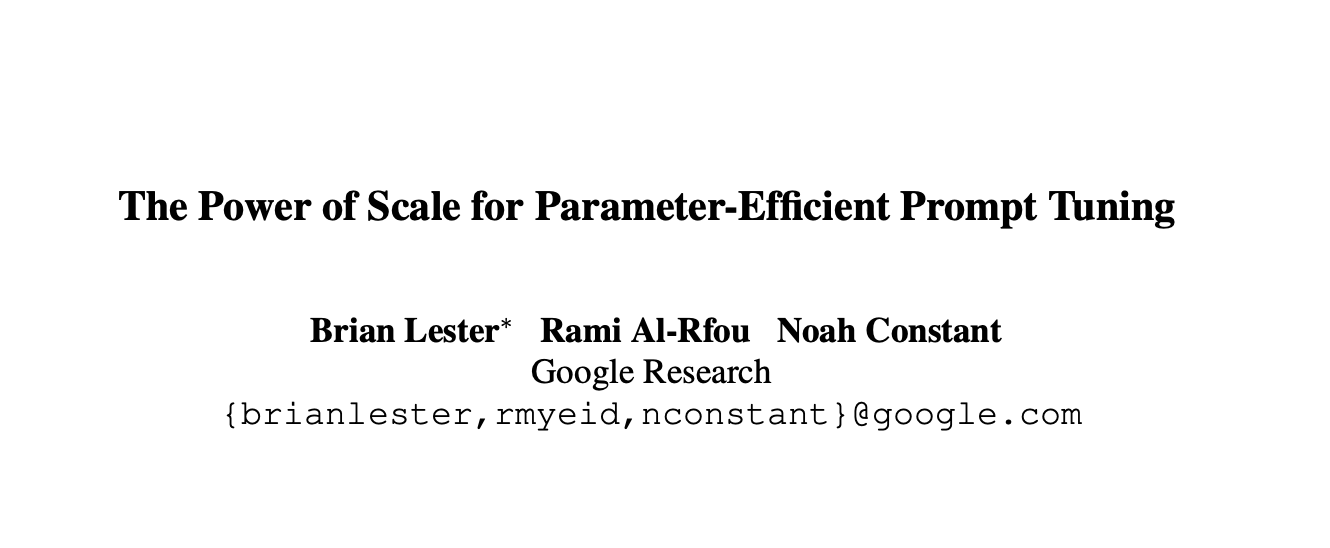 18 Apr 2021
2024-02-03
UWaterloo CS886 L7: Parameter-efficient Transformer
48
Background: Prefix-Tuning
Prefix
Activations:
Where do polar bears live?
2024-02-03
UWaterloo CS886 L7: Parameter-efficient Transformer
49
Background: Prefix-Tuning and Attention
2024-02-03
UWaterloo CS886 L7: Parameter-efficient Transformer
50
Prompt-Tuning: A Descendant of Prefix Tuning
Prefix Tuning: Prefix activations prepended to the keys and values in each layer and attention head.
Prompt Tuning: Prefix k tokens to the input text. Learn the token embeddings.
This is an input text
Slides created for CS886 at UWaterloo
2024-02-03
UWaterloo CS886 L7: Parameter-efficient Transformer
51
Prompt-Tuning: Evaluation
Model: T5-lm-adapt models of all sizes (Small, Base, Large, XL, XXL)
Evaluation Dataset: The SuperGLUE benchmark, a collection of eight challenging English language understanding tasks.
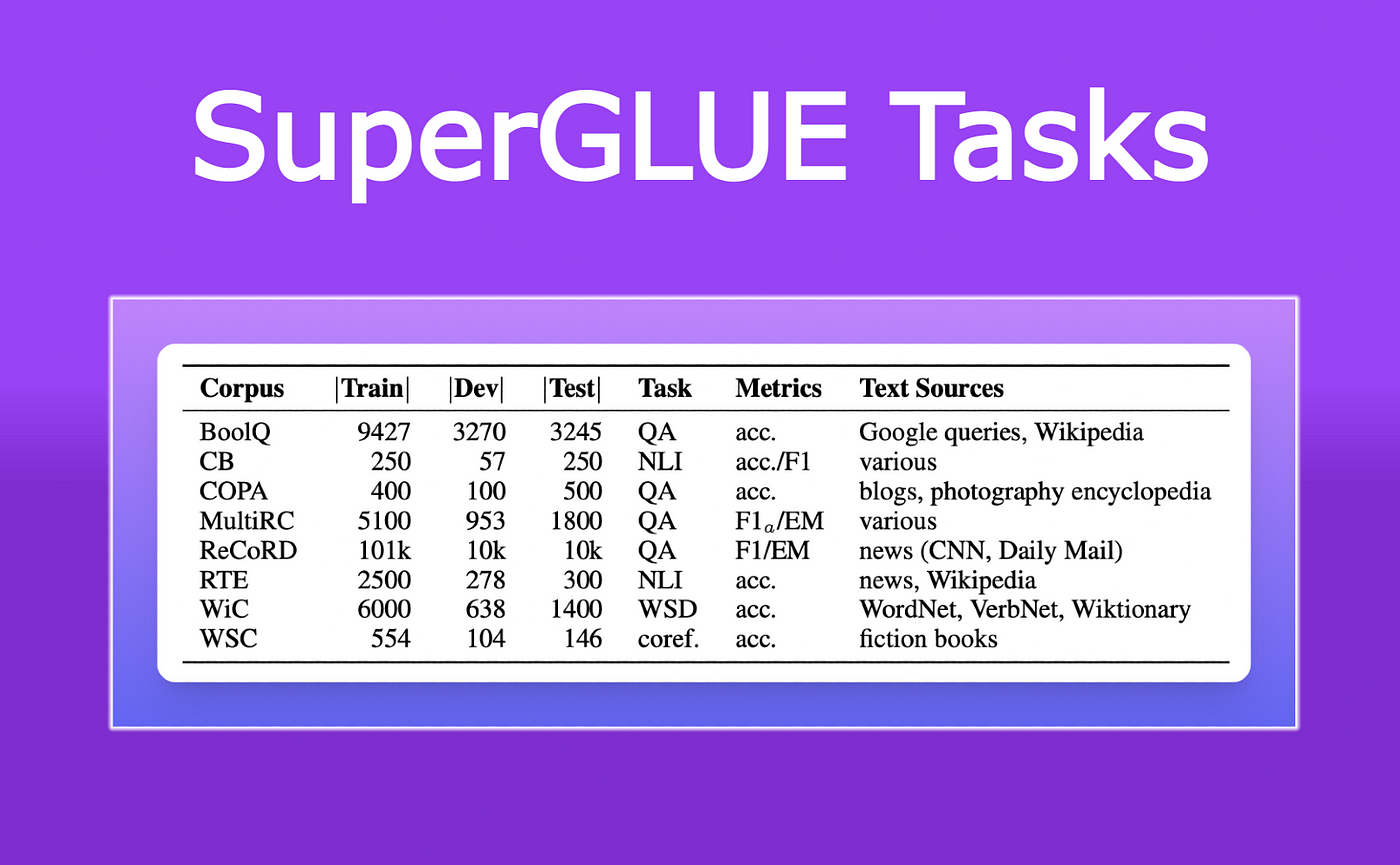 2024-02-03
UWaterloo CS886 L7: Parameter-efficient Transformer
52
Prompt-Tuning: How to Initialize the Prompt?
Random Drawn from Model Vocabulary. Restricted to 5000 most “common” tokens
Embeddings that Enumerate Output Classes (ex. News Classification)
Random
2024-02-03
53
UWaterloo CS886 L7: Parameter-efficient Transformer
Prompt-Tuning: How to Initialize the Prompt?
The authors say: 
Class Label initialization performs best.
“At smaller model sizes, there are large gaps between the different initializations, but once the model is scaled to XXL size, those differences disappear.”
Does the chart suggest the same?
2024-02-03
UWaterloo CS886 L7: Parameter-efficient Transformer
54
Prompt-Tuning: How Long should Prompts be?
Across all models, increasing beyond 20 tokens only yields marginal gains.
The XXL model still gives strong results with a single-token prompt, suggesting that for larger models, prompts do not need to be as large. 
A single token embedding has dimension 1024 in the case of the T5-XXL
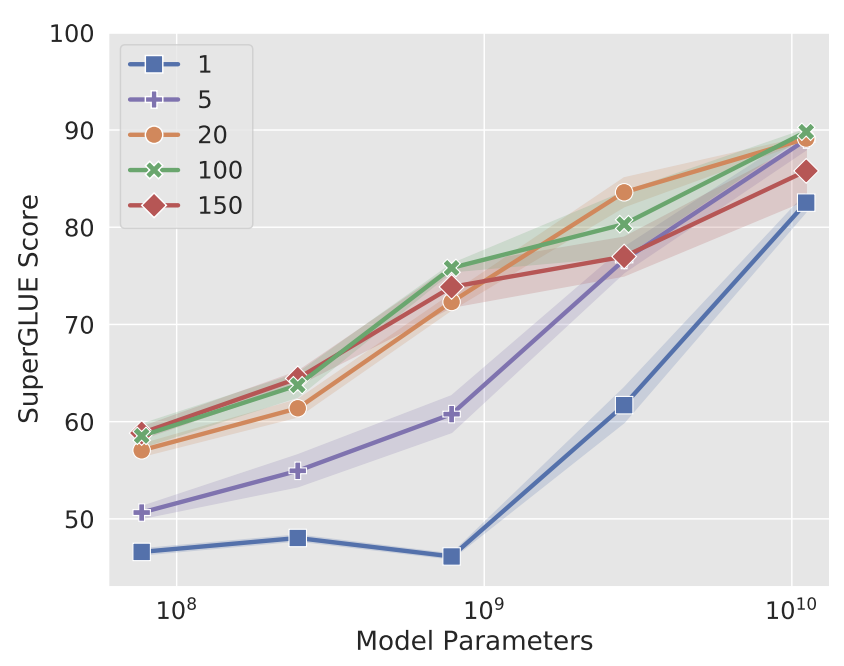 2024-02-03
UWaterloo CS886 L7: Parameter-efficient Transformer
55
Prompt-Tuning: Comparisons
Interestingly the paper does not make effectiveness comparisons with other PEFT methods. Only comparisons to full model tuning are made for effectiveness.
On one hand, making these comparisons would have required them to reproduce these other methods
On the other hand, their work on a PEFT method is incomplete without effectiveness comparisons to other PEFT methods 
They do compare parameter usage with other methods
They argue that Prompt tuning is the most parameter efficient method
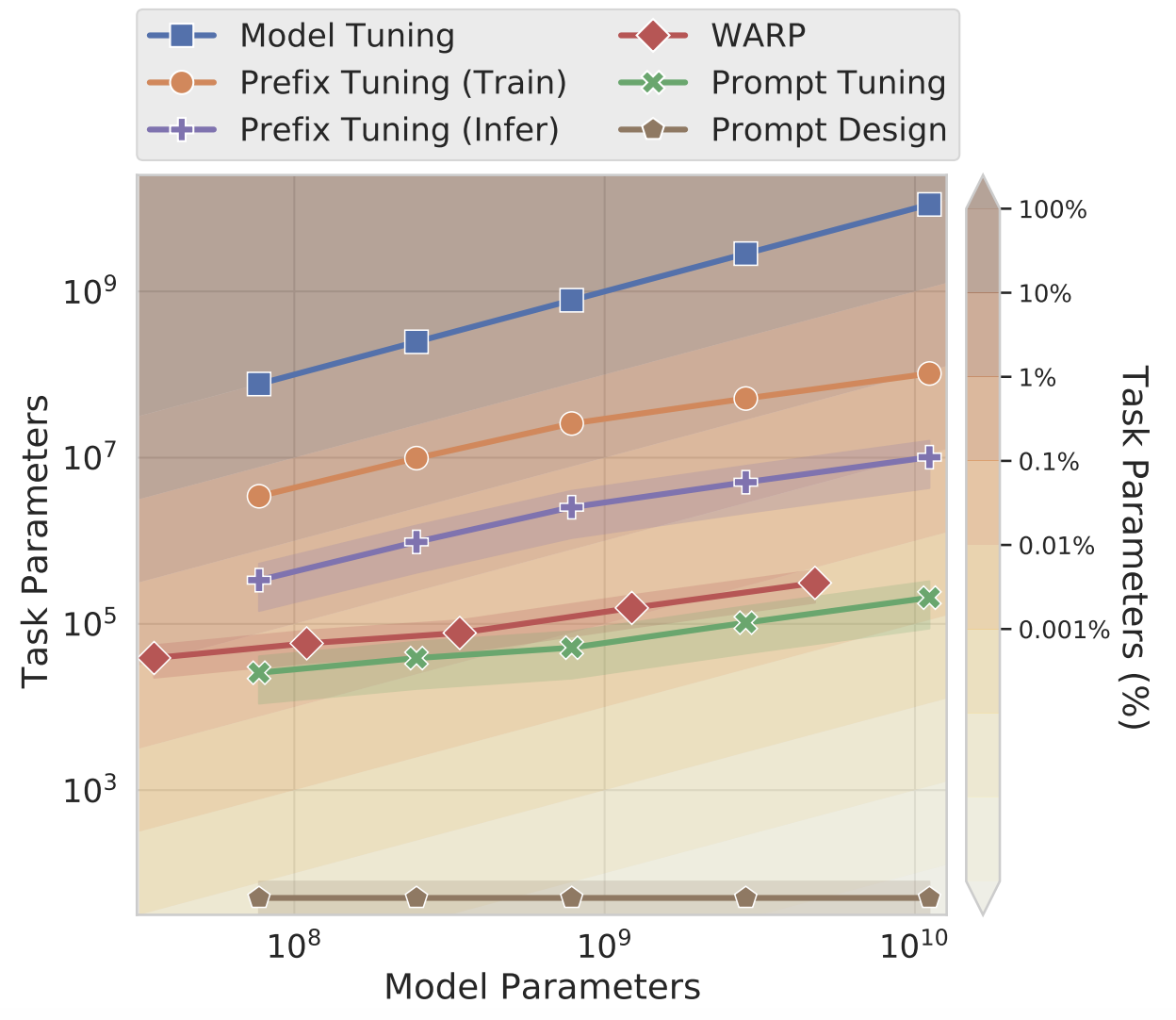 2024-02-03
UWaterloo CS886 L7: Parameter-efficient Transformer
56
Prompt-Tuning: Comparison to Full Model Tuning
Prompt tuning becomes more competitive with scale
Prompt tuning matches even the stronger multi-task model tuning baseline
Multi-task: A single model is tuned on all tasks jointly
Prompt design measures GPT-3 few-shot performance
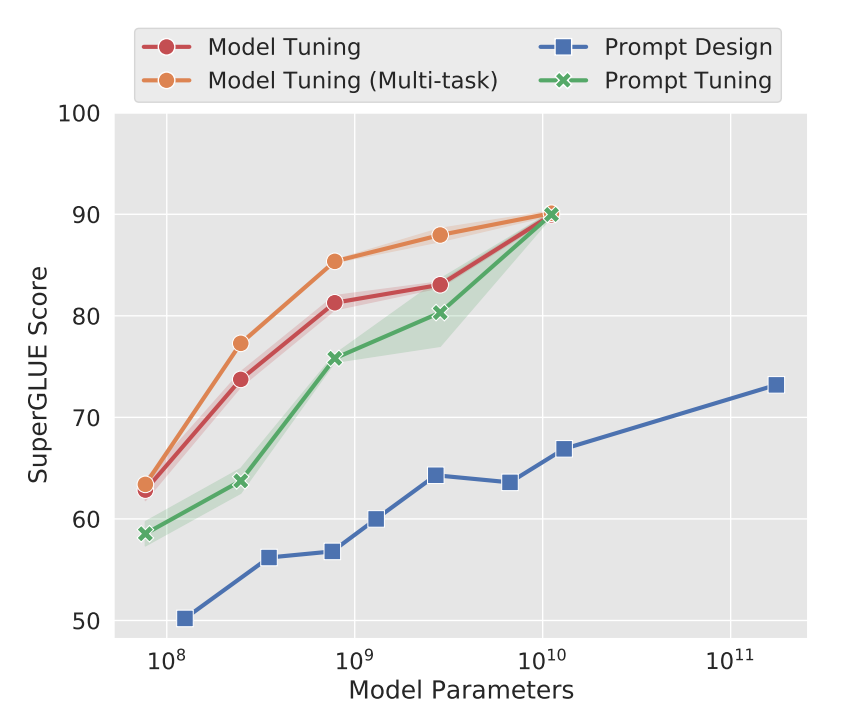 2024-02-03
UWaterloo CS886 L7: Parameter-efficient Transformer
57
Prompt-Tuning: Resilience to Domain Shift
Domain Shift: Change in data characteristics across contexts.
By freezing the core language model parameters, prompt tuning prevents the model from modifying its general understanding of language. 
This reduces the model’s ability to overfit to a dataset 
Prompt tuning may improve robustness to domain shifts
Model is trained on SQuAD and evaluated out-of-distribution
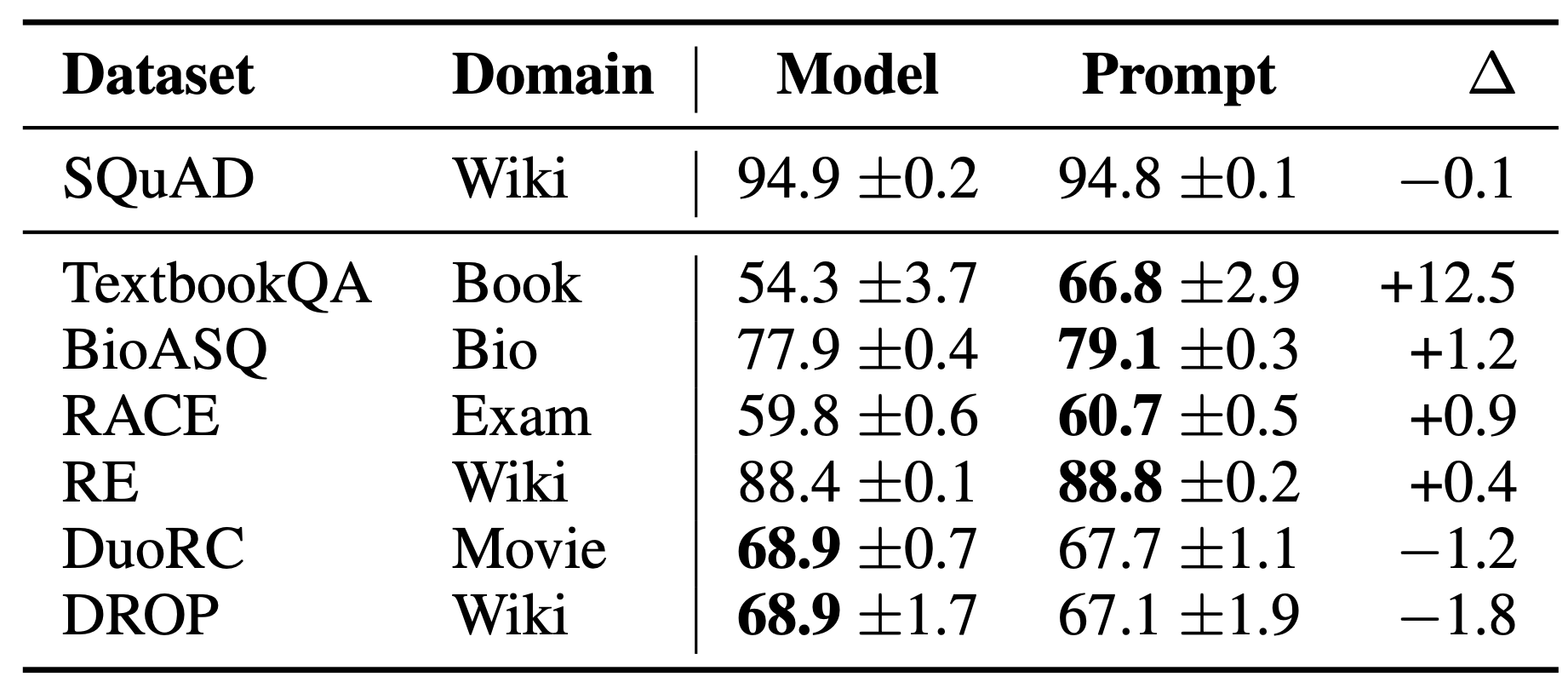 2024-02-03
UWaterloo CS886 L7: Parameter-efficient Transformer
58
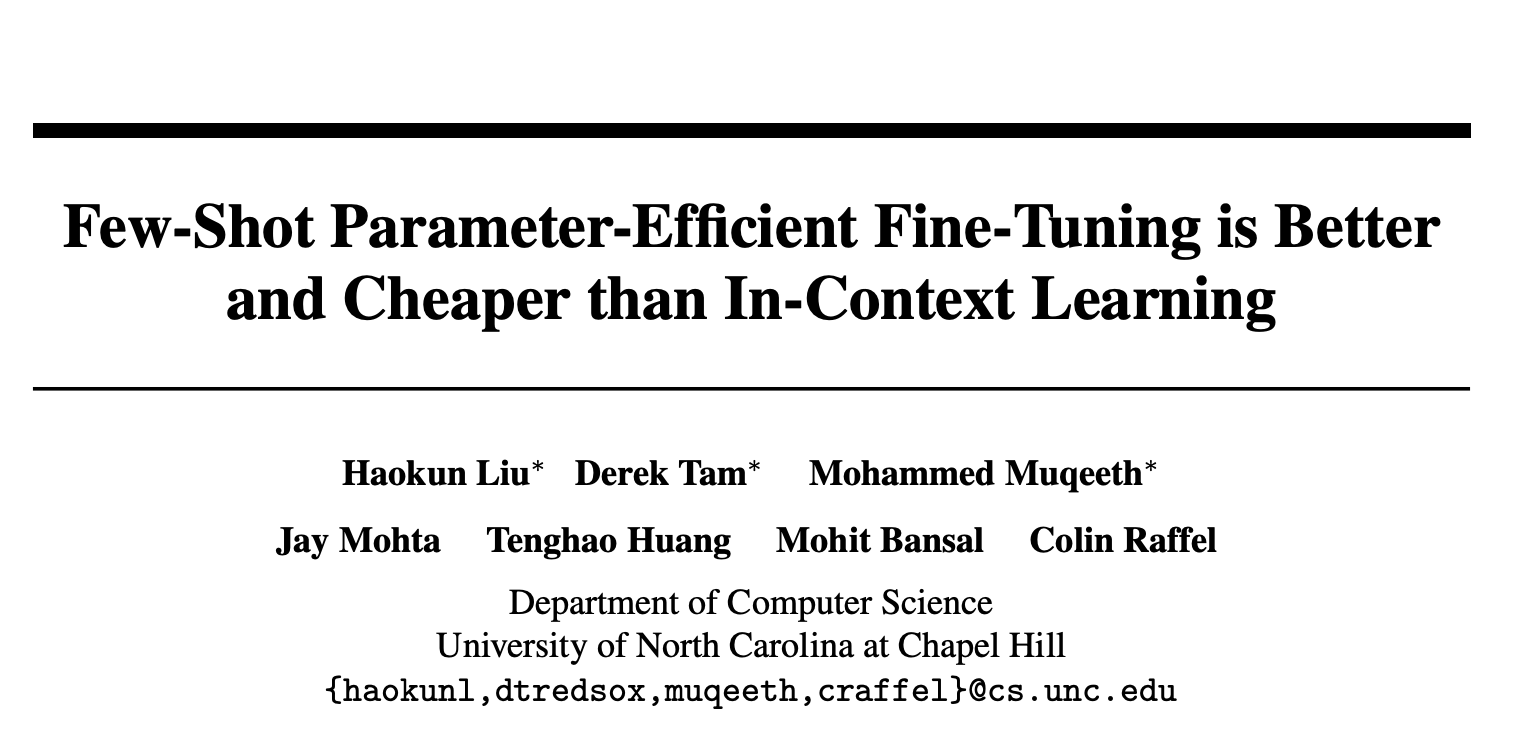 11 May 2022
2024-02-03
UWaterloo CS886 L7: Parameter-efficient Transformer
59
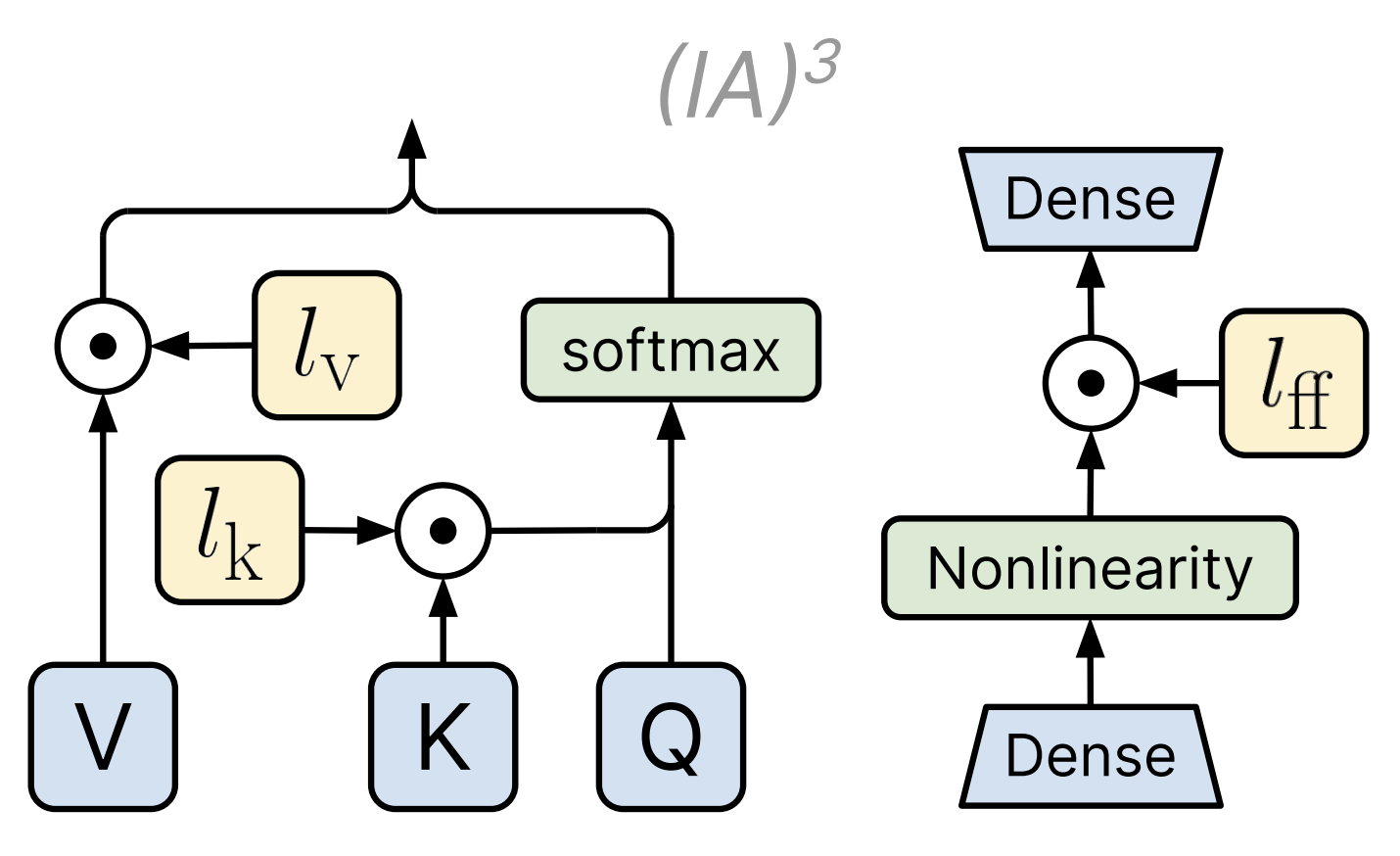 2024-02-03
UWaterloo CS886 L7: Parameter-efficient Transformer
60
Few-Shot Parameter-Efficient Fine-Tuning is Better and Cheaper than In-Context Learning
2024-02-03
UWaterloo CS886 L7: Parameter-efficient Transformer
61
What’s Wrong with In-Context Learning?
Advantage: ICL enables single models to perform many tasks without fine-tuning

Disadvantage: Making predictions is expensive because the model needs to process all in-context examples every time a prediction is made
Instead of ICL, PEFT is a promising alternative
2024-02-03
UWaterloo CS886 L7: Parameter-efficient Transformer
62
Parameter-Efficient Fine-Tuning vs In-Context Learning: Evaluation
Evaluation is done using the T0 Model
The T0 model is created by fine-tuning the T5 on a mixture of datasets to enable zero-shot generalization
For each dataset tested, the number of few-shot examples used varies from 20 to 70, matching the same numbers as the evaluation from the paper: “Language models are few-shot learners”
2024-02-03
UWaterloo CS886 L7: Parameter-efficient Transformer
63
Parameter-Efficient Fine-Tuning vs In-Context Learning: Evaluation
Datasets used for testing are sentence completion (COPA, H-SWAG, and Story Cloze), natural language inference (ANLI, CB, and RTE), coreference resolution (WSC and Winogrande), and word sense disambiguation (WiC).
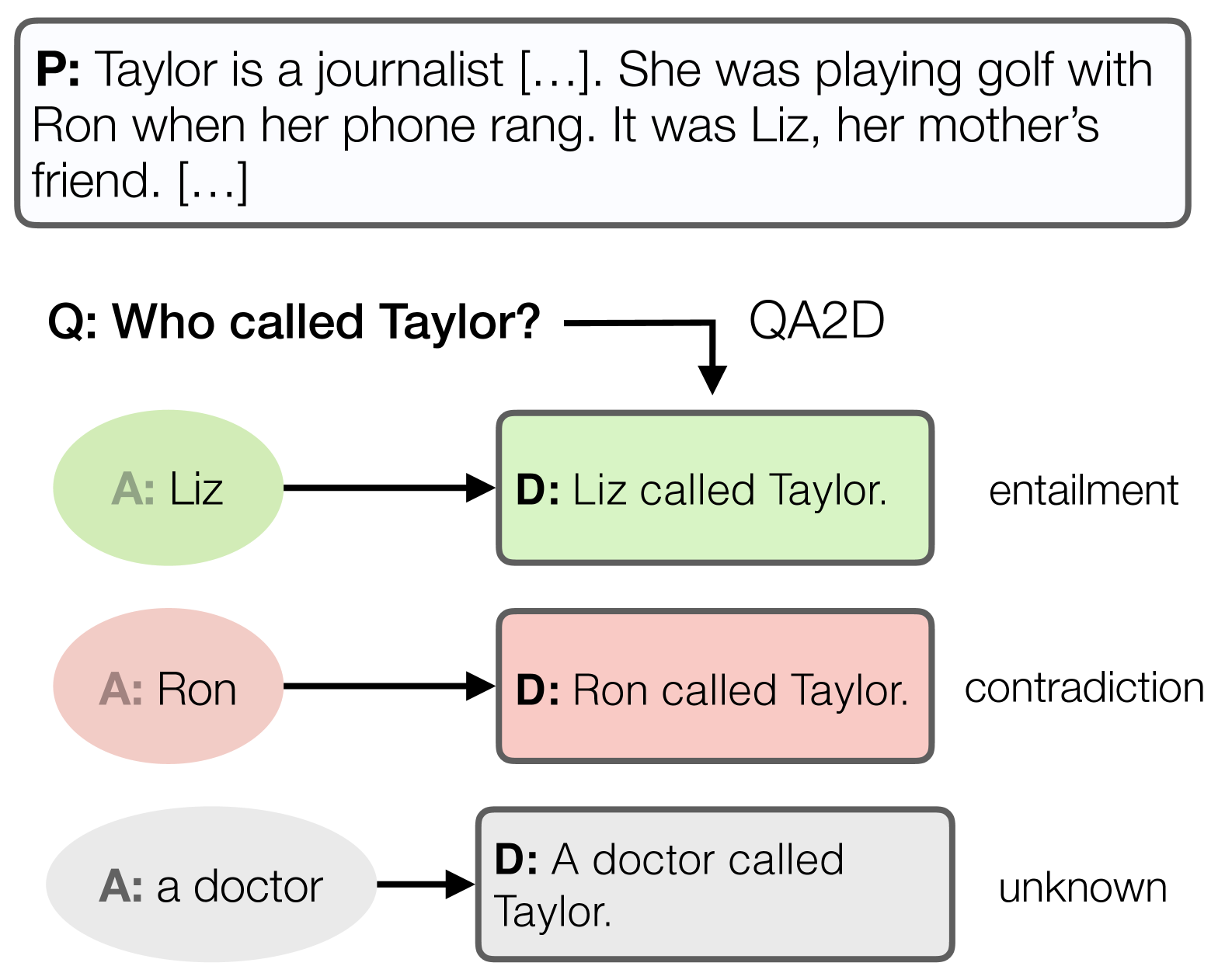 Natural Language Inference
Sentence Completion
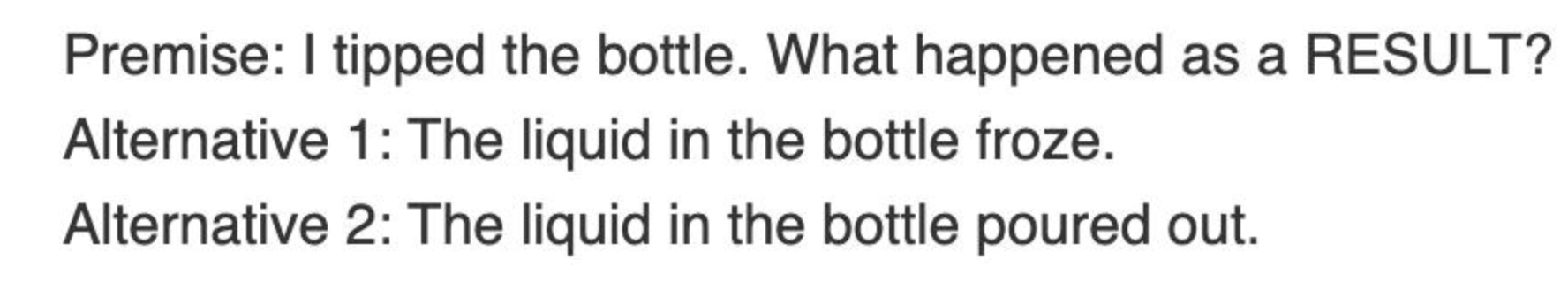 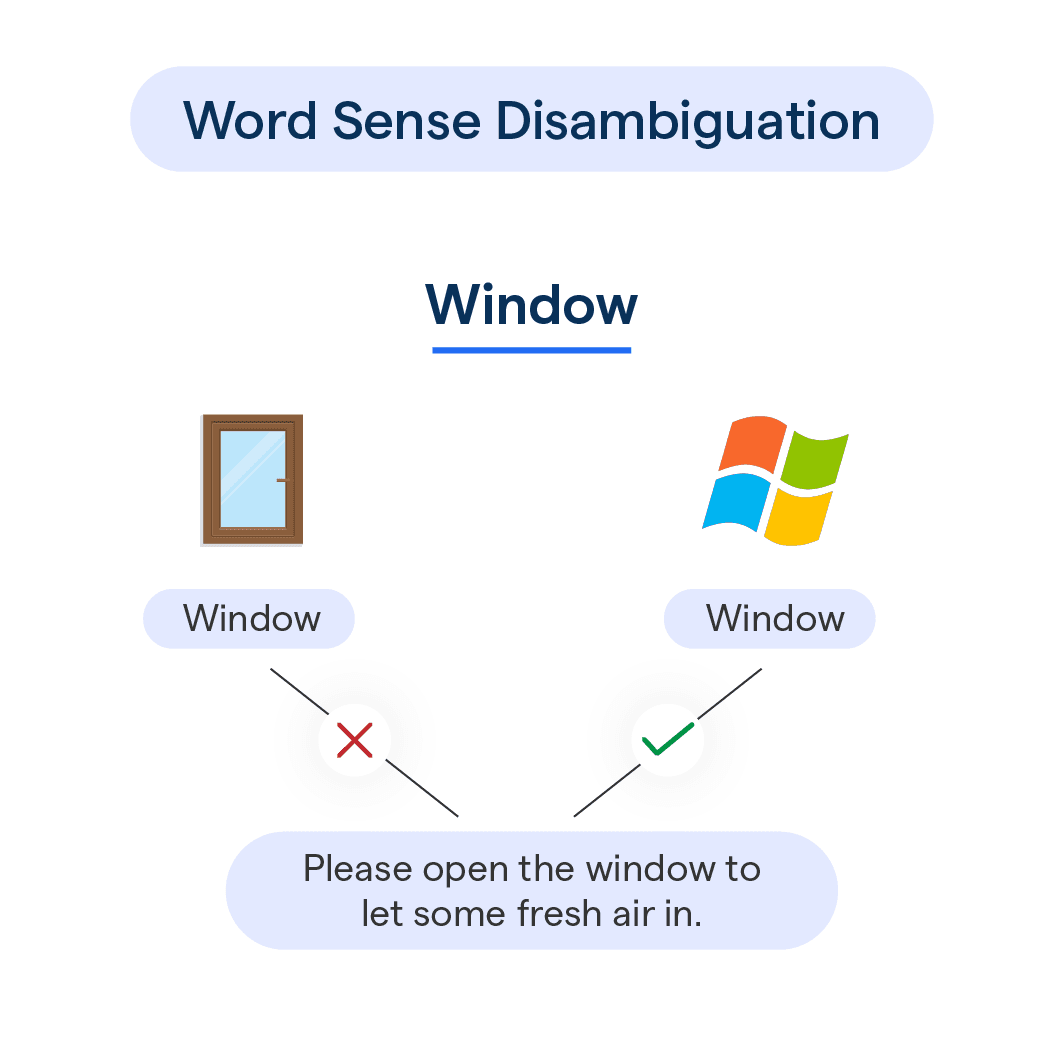 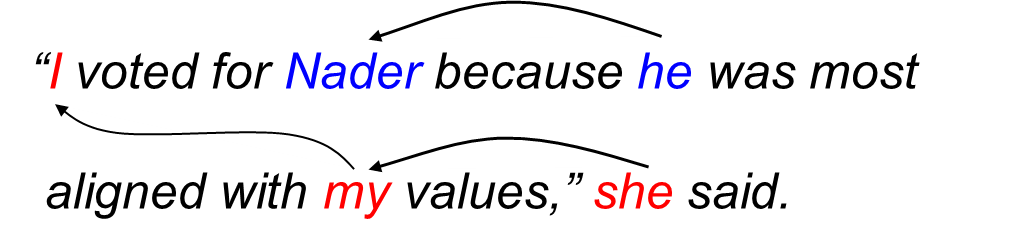 Coreference Resolution
Word Sense Disambiguation
2024-02-03
UWaterloo CS886 L7: Parameter-efficient Transformer
64
Parameter-Efficient Fine-Tuning vs In-Context Learning: Results
Compared to ICL
Compared to Other PEFT Methods with T0-3B
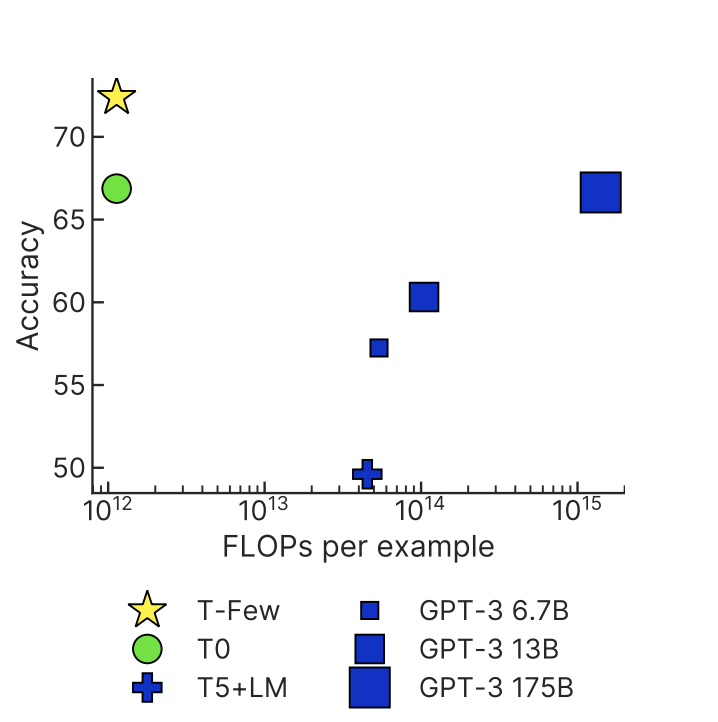 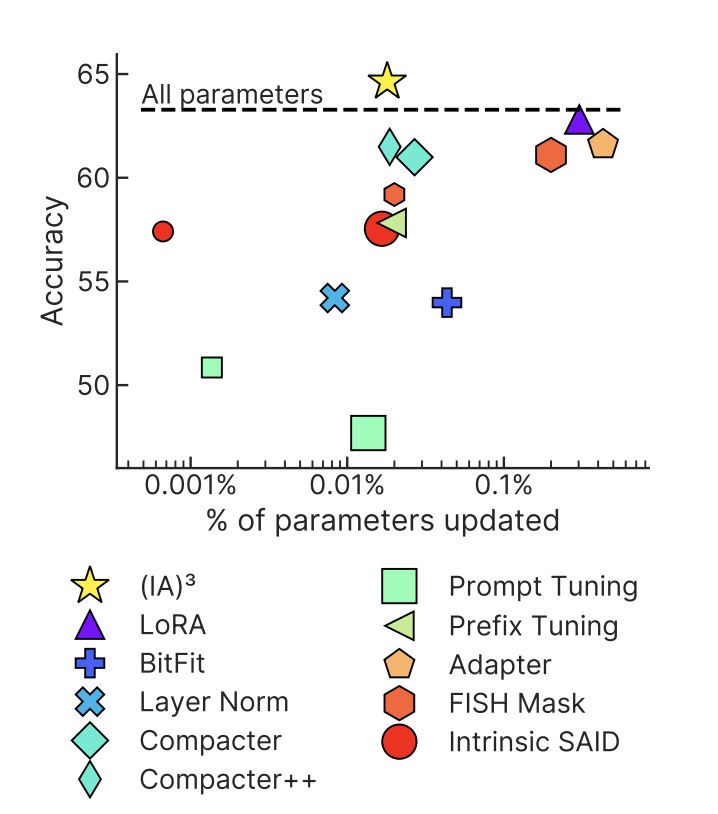 Baselines not Intuitive
T0: Evaluates the T0-11B model in zero-shot setting
T5+LM: Evaluates the T5-lm-adapt-11B model with ensemble ICL
GPT-3: Strong ICL baseline
2024-02-03
UWaterloo CS886 L7: Parameter-efficient Transformer
65
Parameter-Efficient Fine-Tuning vs In-Context Learning: Efficiency
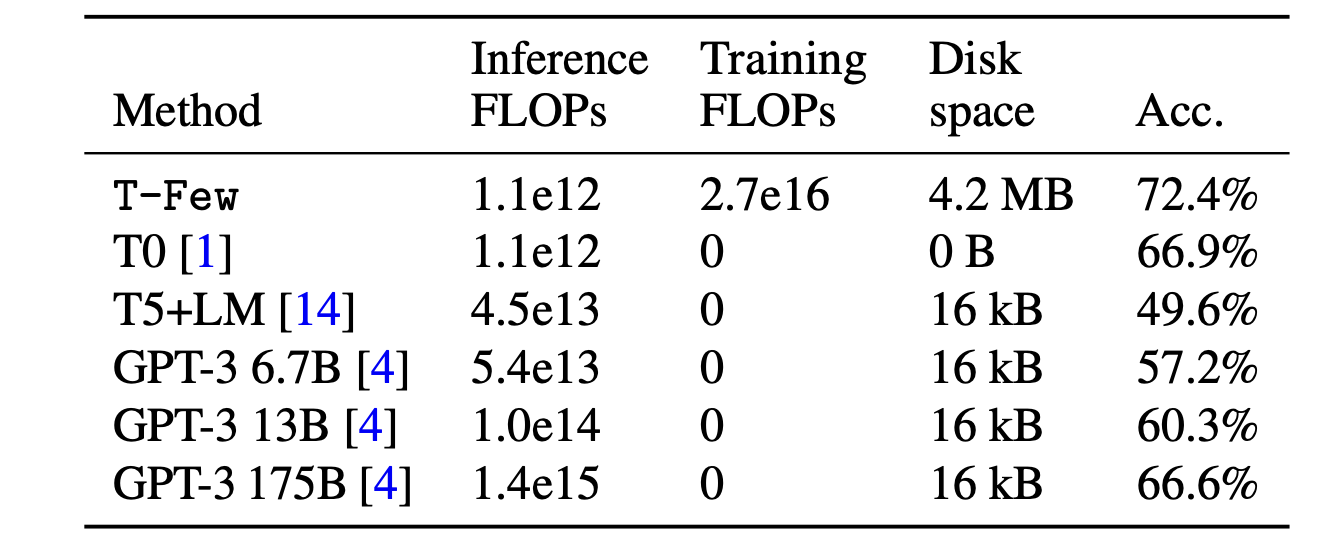 The T-Few method shines in terms of Inference FLOPS
Inference FLOPs listed are FLOPS to make a prediction for a single example
2024-02-03
UWaterloo CS886 L7: Parameter-efficient Transformer
66
Parameter-Efficient Fine-Tuning vs In-Context Learning: Criticisms
2024-02-03
UWaterloo CS886 L7: Parameter-efficient Transformer
67
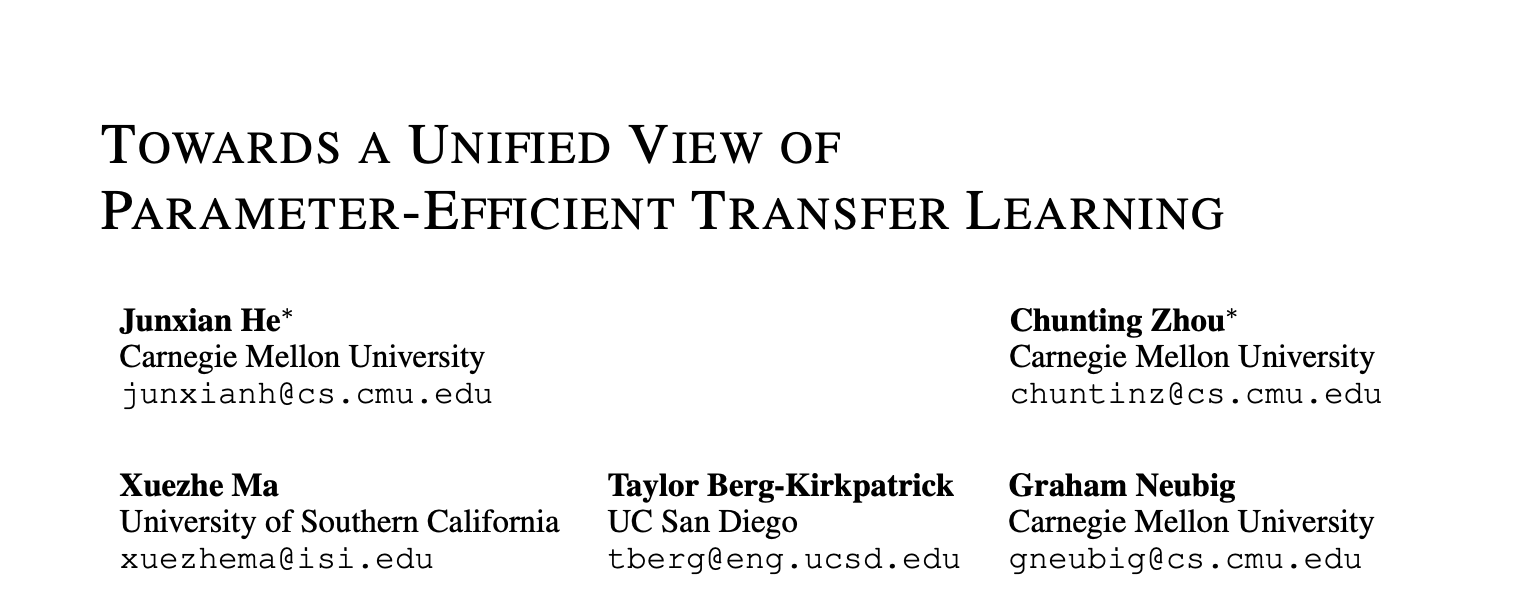 8 Oct 2021
2024-02-03
UWaterloo CS886 L7: Parameter-efficient Transformer
68
A Unified View of Parameter-Efficient Transfer Learning
Can Adapters, LoRA, and Prefix Tuning be related to one another?In fact they can! And a unified understanding of these methods allows for creation of even better parameter-efficient fine-tuning methods.
2024-02-03
UWaterloo CS886 L7: Parameter-efficient Transformer
69
Recall: Adapters
The adapter approach inserts small modules (adapters) between transformer layers
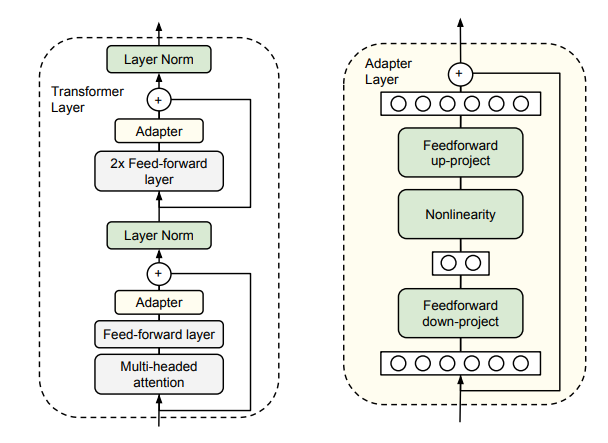 2024-02-03
UWaterloo CS886 L7: Parameter-efficient Transformer
70
Recall: Prefix Tuning, now in a New Form!
Recall from earlier:
Can re-write as:
2024-02-03
UWaterloo CS886 L7: Parameter-efficient Transformer
71
Recall: Prefix Tuning, now in a New Form!
2024-02-03
UWaterloo CS886 L7: Parameter-efficient Transformer
72
Relating Prefix Tuning and Adapters
2024-02-03
UWaterloo CS886 L7: Parameter-efficient Transformer
73
Relating Prefix Tuning and Adapters
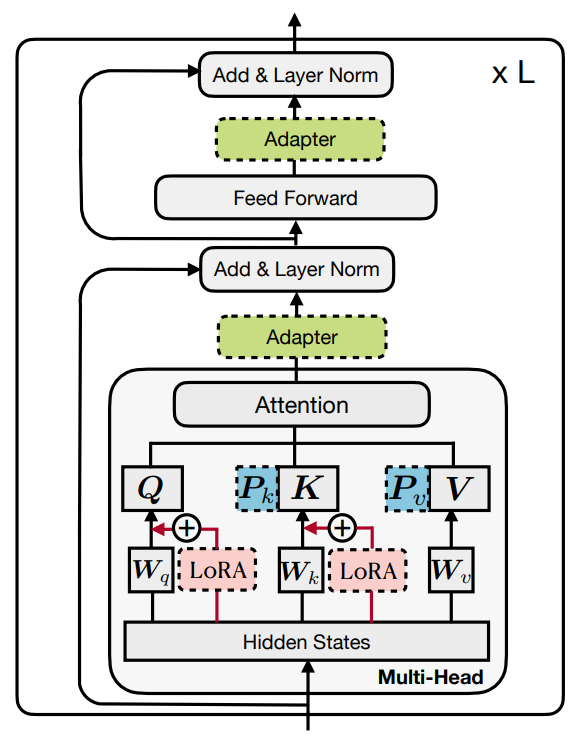 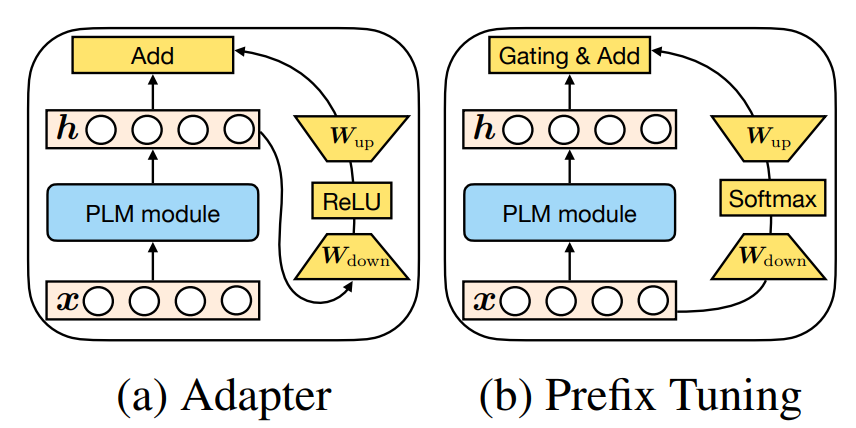 2024-02-03
UWaterloo CS886 L7: Parameter-efficient Transformer
74
Summary of Differences: Prefix Tuning vs Adapters vs LoRA
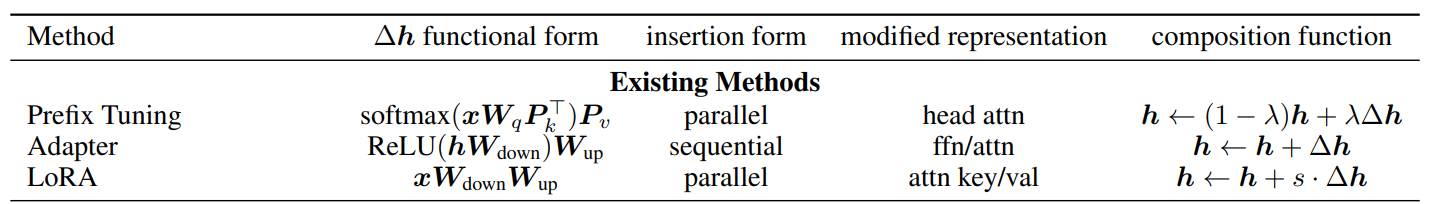 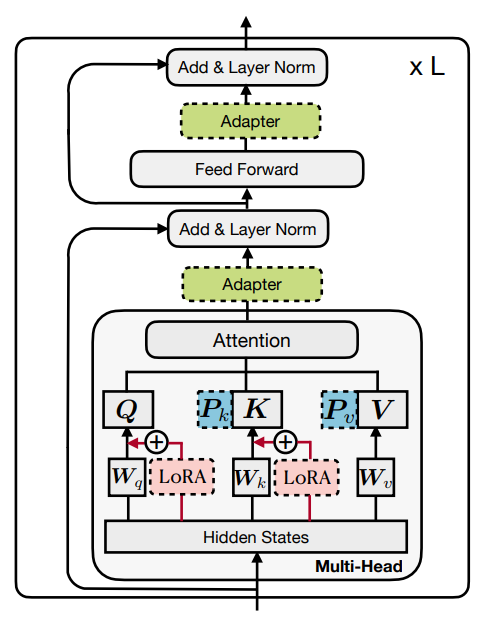 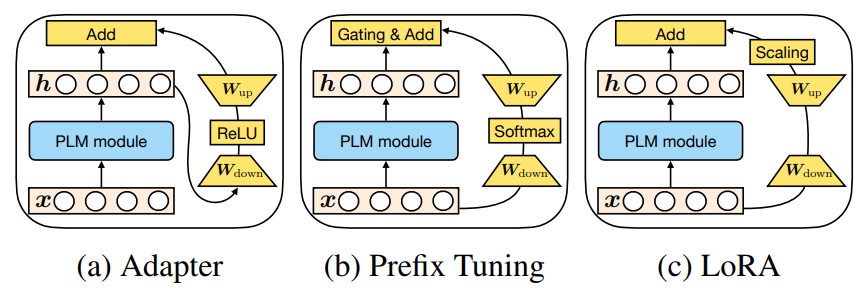 2024-02-03
UWaterloo CS886 L7: Parameter-efficient Transformer
75
How Can These Differences be Used to Formulate New PEFT methods?
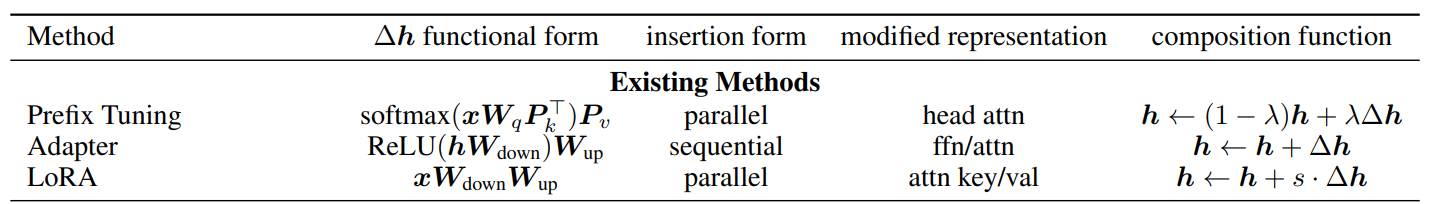 We can test and compare: 
Parallel vs sequential insertion
Modifying attention representations vs FFN representations
Scaling composition function vs unscaled
2024-02-03
UWaterloo CS886 L7: Parameter-efficient Transformer
76
A Unified View of Parameter-Efficient Transfer Learning: Evaluation
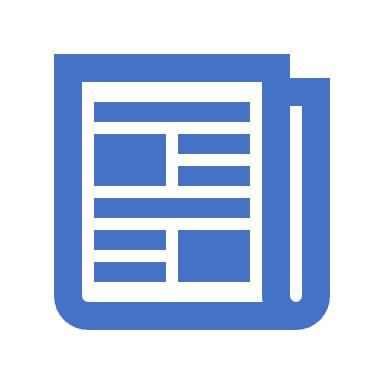 Datasets:
XSum: News Article Summarization Dataset
English to Romanian Translation
MNLI: Natural Language Inference
SST2: Sentiment Classification

Models:
BART-large for XSum and English to Romanian Translation
RoBERTa-base for MNLI and SST2
2024-02-03
UWaterloo CS886 L7: Parameter-efficient Transformer
77
Sequential or Parallel?
Some Observations:
Prefix tuning which uses parallel insertion, outperforms attention sequential adapters
Further, a parallel adapter from this work is able to beat sequential adapters in all cases
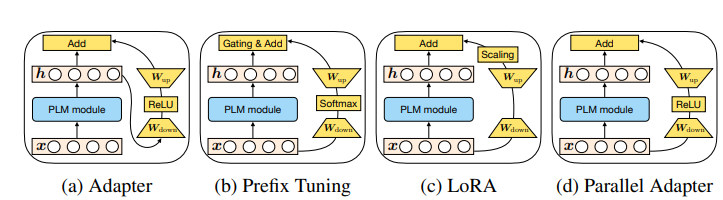 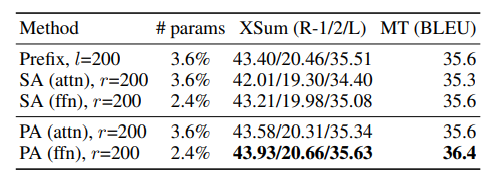 2024-02-03
UWaterloo CS886 L7: Parameter-efficient Transformer
78
Modify Attention or FFN?
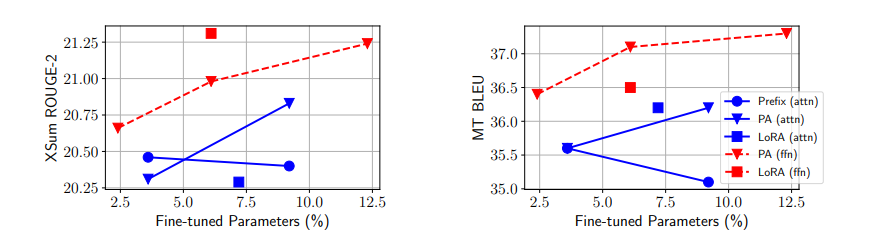 Some Observations:
Any method with FFN modification outperforms all the methods with attention modification in all cases. 

However, modifying head attention shows the best results when the parameter budget is very small
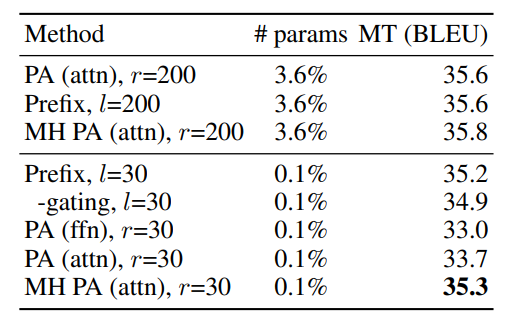 2024-02-03
UWaterloo CS886 L7: Parameter-efficient Transformer
79
Scale Composition Function?
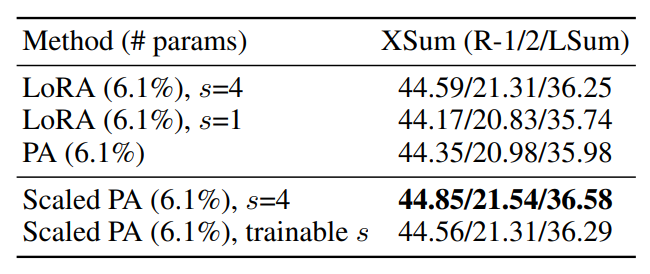 2024-02-03
UWaterloo CS886 L7: Parameter-efficient Transformer
80
A Unified View: Combining the Best Design Elements
Scaled parallel adapter is the best variant to modify FFN; 
FFN can better utilize modification at larger parameter counts; 
Modifying head attentions with prefix tuning can achieve strong performance with only 0.1% parameters.

The paper presents a Mix-And-Match adapter (MAM Adapter) that combines all of these, attaining strong results
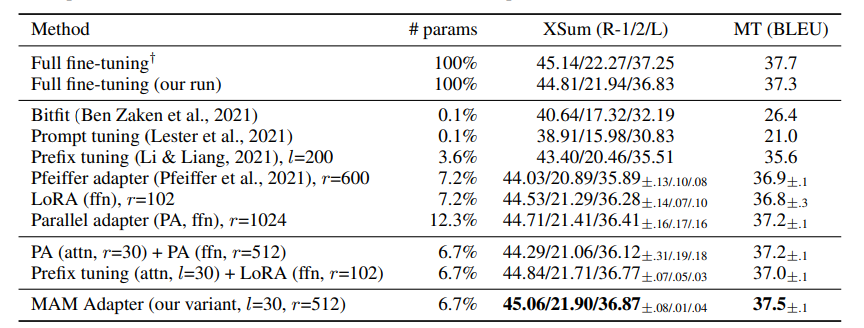 2024-02-03
UWaterloo CS886 L7: Parameter-efficient Transformer
81
When to use PEFT?: Empirical Analysis of the Strengths and Weaknesses of PEFT Techniques for LLMs
PEFT methods perform the best in low/medium-resource scenarios
Full tuning does better in high-resource scenarios
PEFT methods slower (in time) to converge in low-resource scenarios than full tuning, but faster to converge in high-resource scenarios
Three data scales: low-resource (at most 100 data points), medium-resource (at most 1,000 data points), and high-resource (at most 10,000 data points)
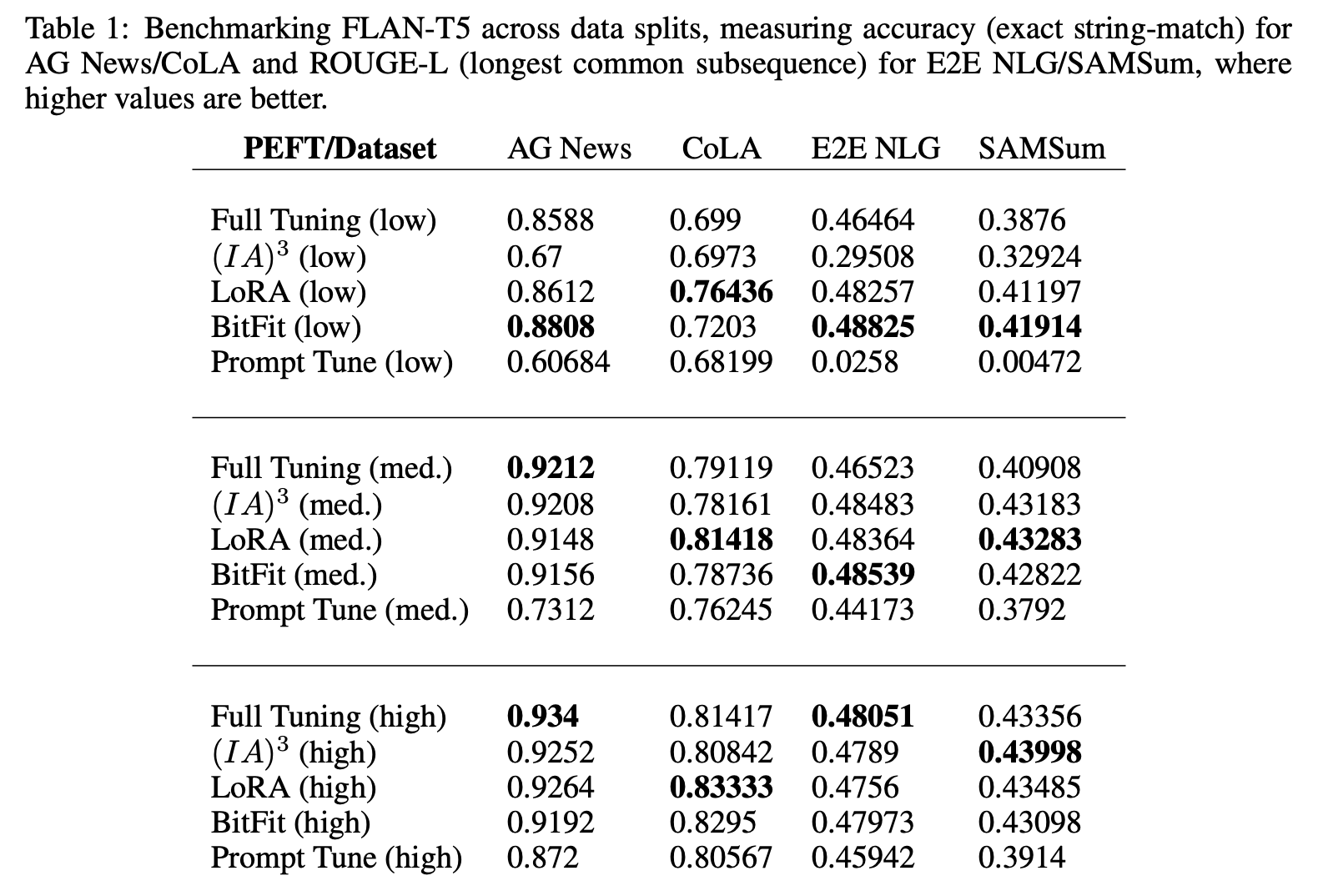 2024-02-03
UWaterloo CS886 L7: Parameter-efficient Transformer
82
🤗 PEFT
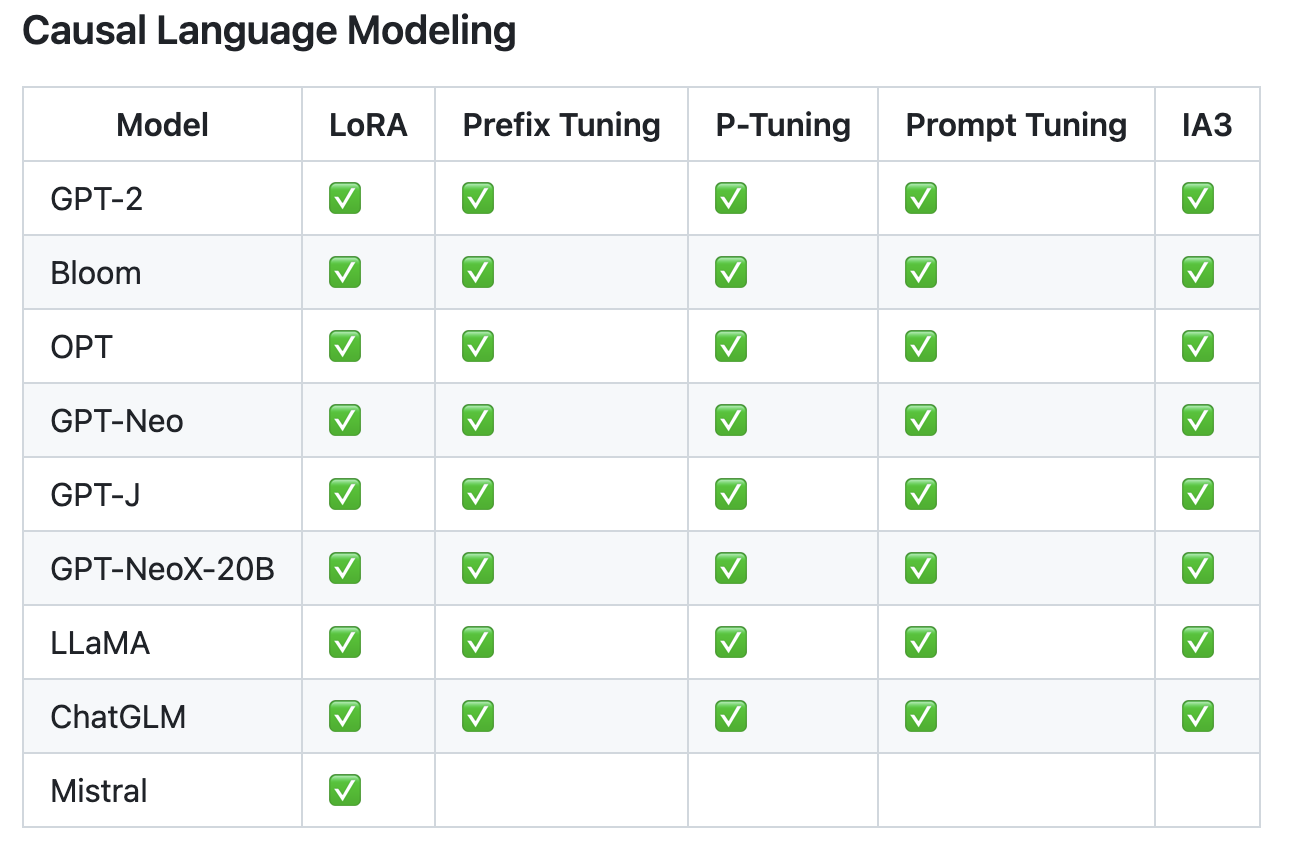 HuggingFace PEFT supports many of the fine-tuning methods we discussed on modern models out-of-the-box
With some manual configuration, these methods can be used with most models
2024-02-03
UWaterloo CS886 L7: Parameter-efficient Transformer
83
Thank you! Questions?
2024-02-03
UWaterloo CS886 L7: Parameter-efficient Transformer
84